Badenfahrt 2023
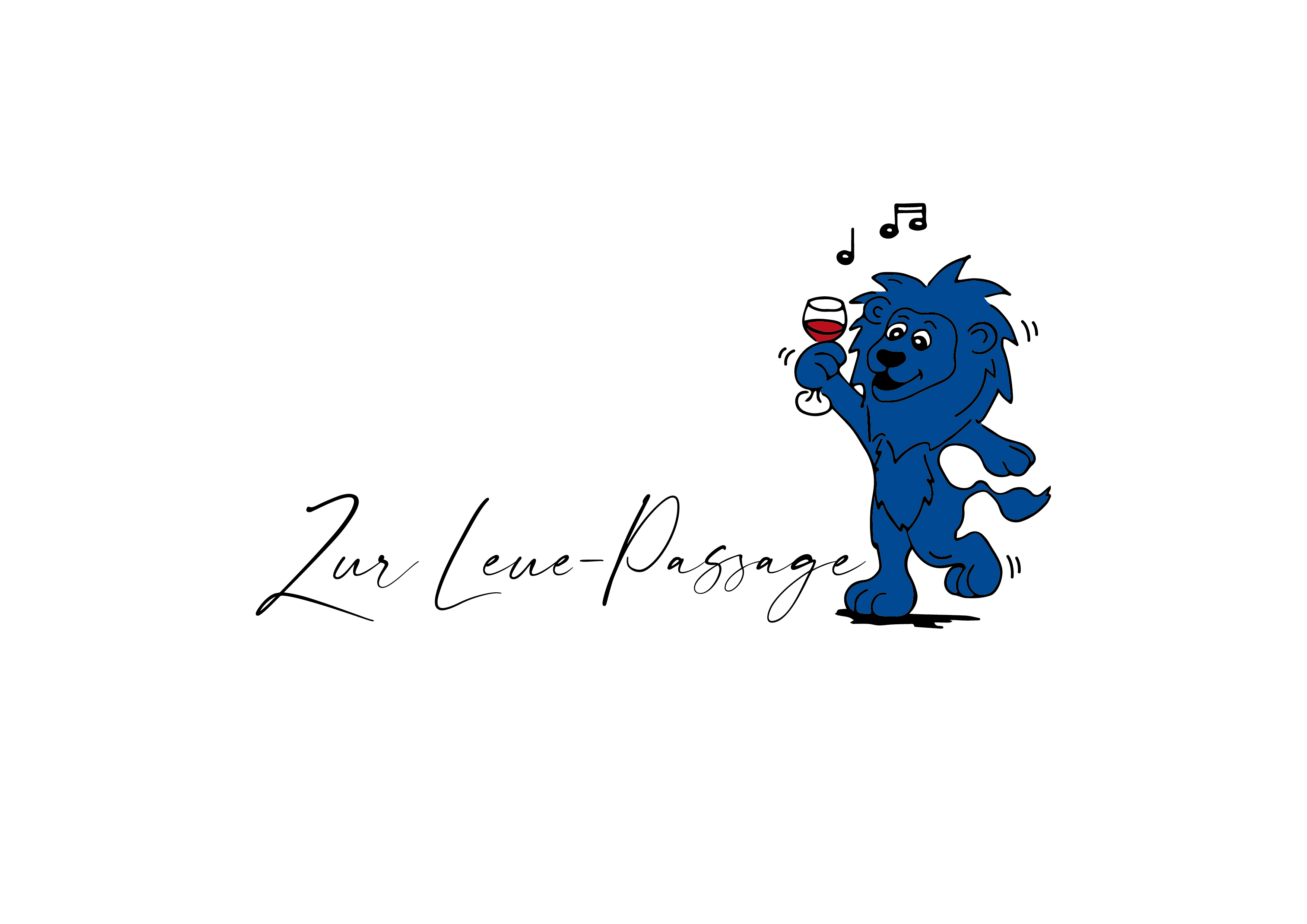 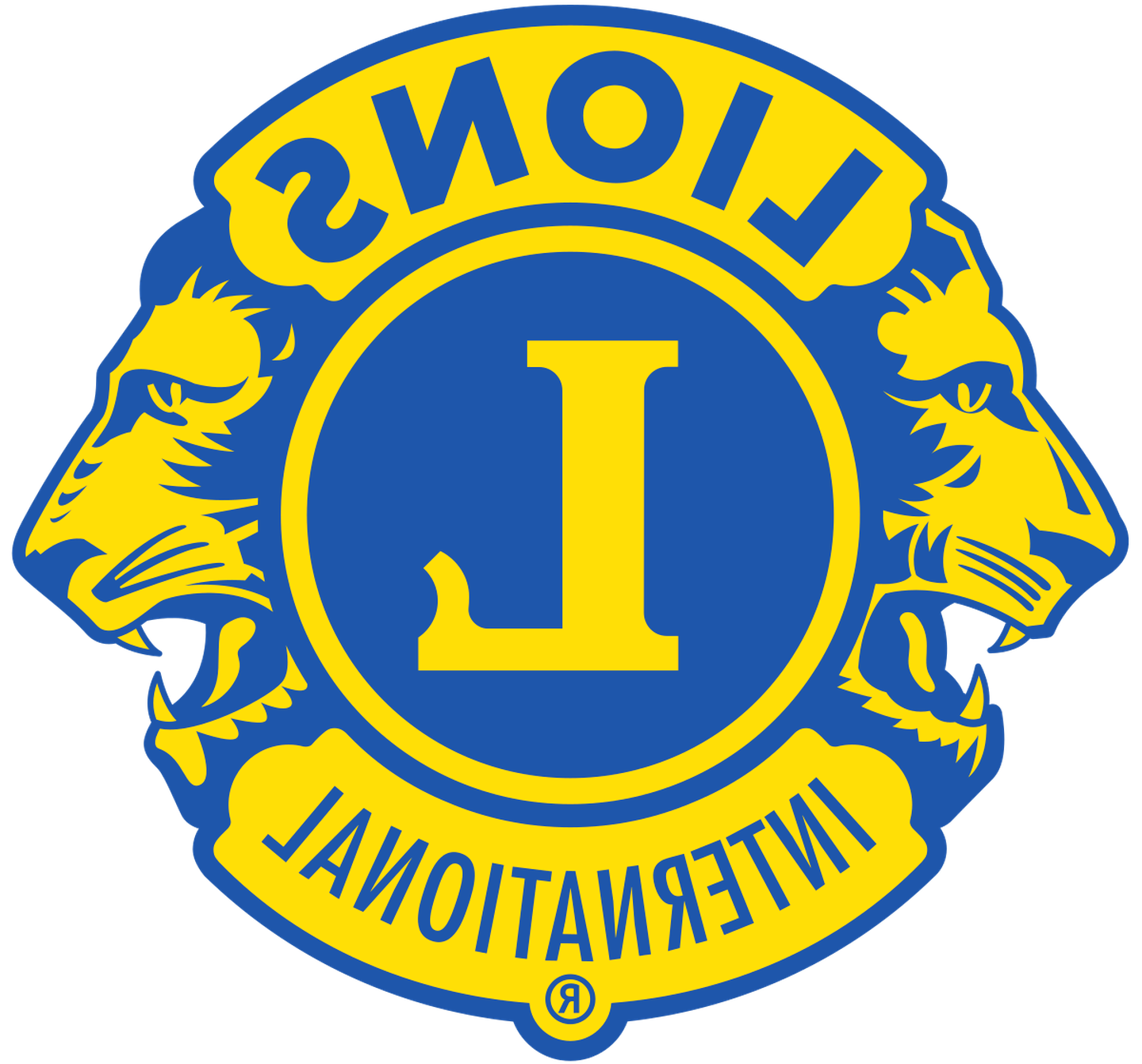 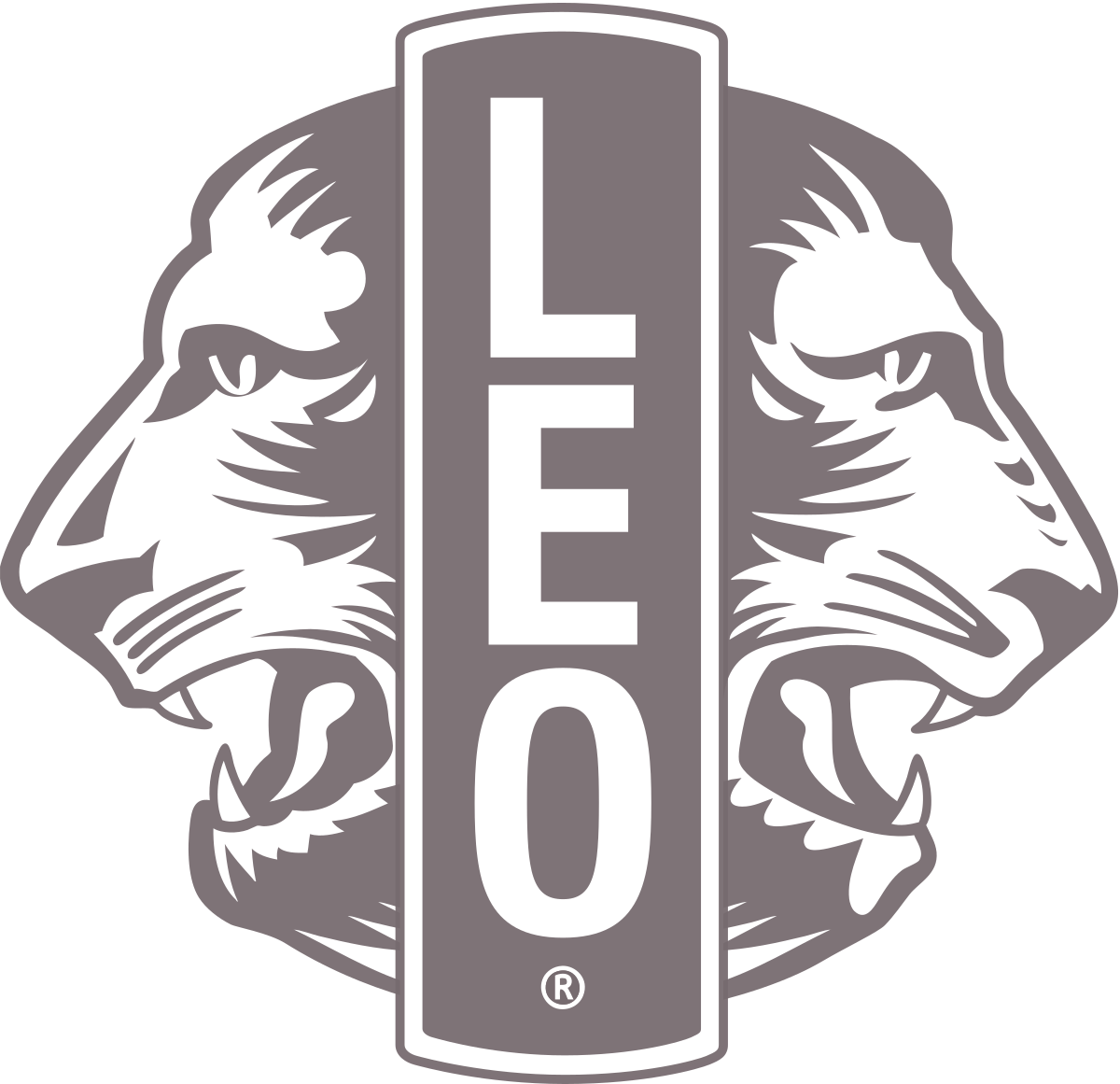 18. August bis 27. August 2023
Ziel unserer Badenfahrt-Activity
Badenfahrt 2023 bedeutet auch 100 Jahre Badenfahrt. Dieses Jubiläum wollten wir vom 18. – 27. August 2023 gebührend feiern und zusammen mit unserem tatkräftigen Einsatz für eine grossartige Botschaft nutzen: zusammen etwas Gutes tun – WE SERVE! 
Wie bereits in den letzten Jahren waren wir auch bei der 100-jährigen Ausgabe wieder mit dabei! Dafür gründete der Lions Club Baden zusammen mit dem Lions Club Baden-Heitersberg und dem Leo Club Baden ein Badenfahrt-OK. Mit der «Zur Leue-Passage» hatten wir ein Konzept erarbeitet, welches regionalen Künstlerinnen und Künstlern eine Plattform geboten hat und sie damit untersützten. Mit dem erwirtschafteten Gewinn wurden zudem gezielt ausgewählte gemeinnützige Organisationen finanziell unterstützt.
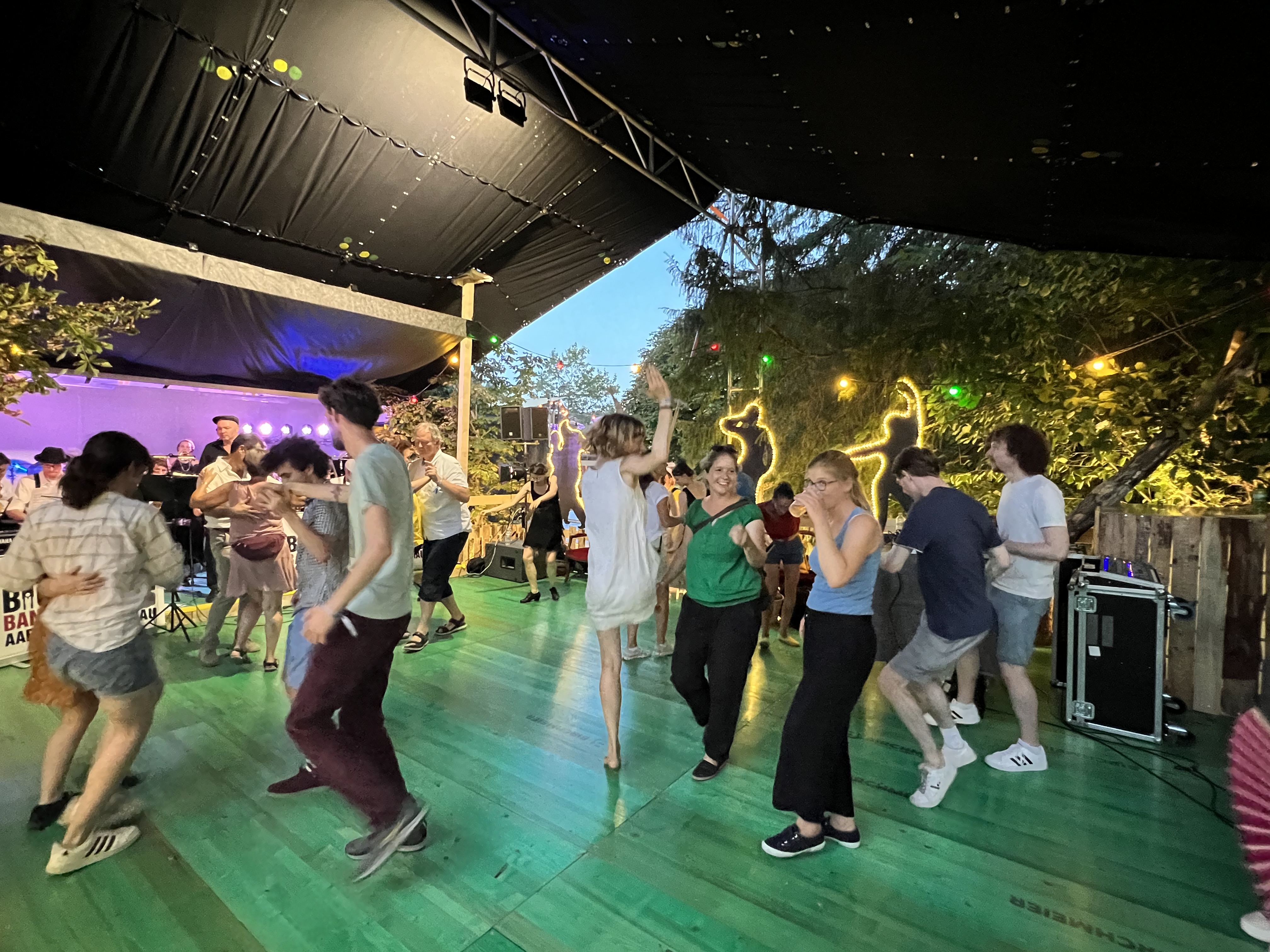 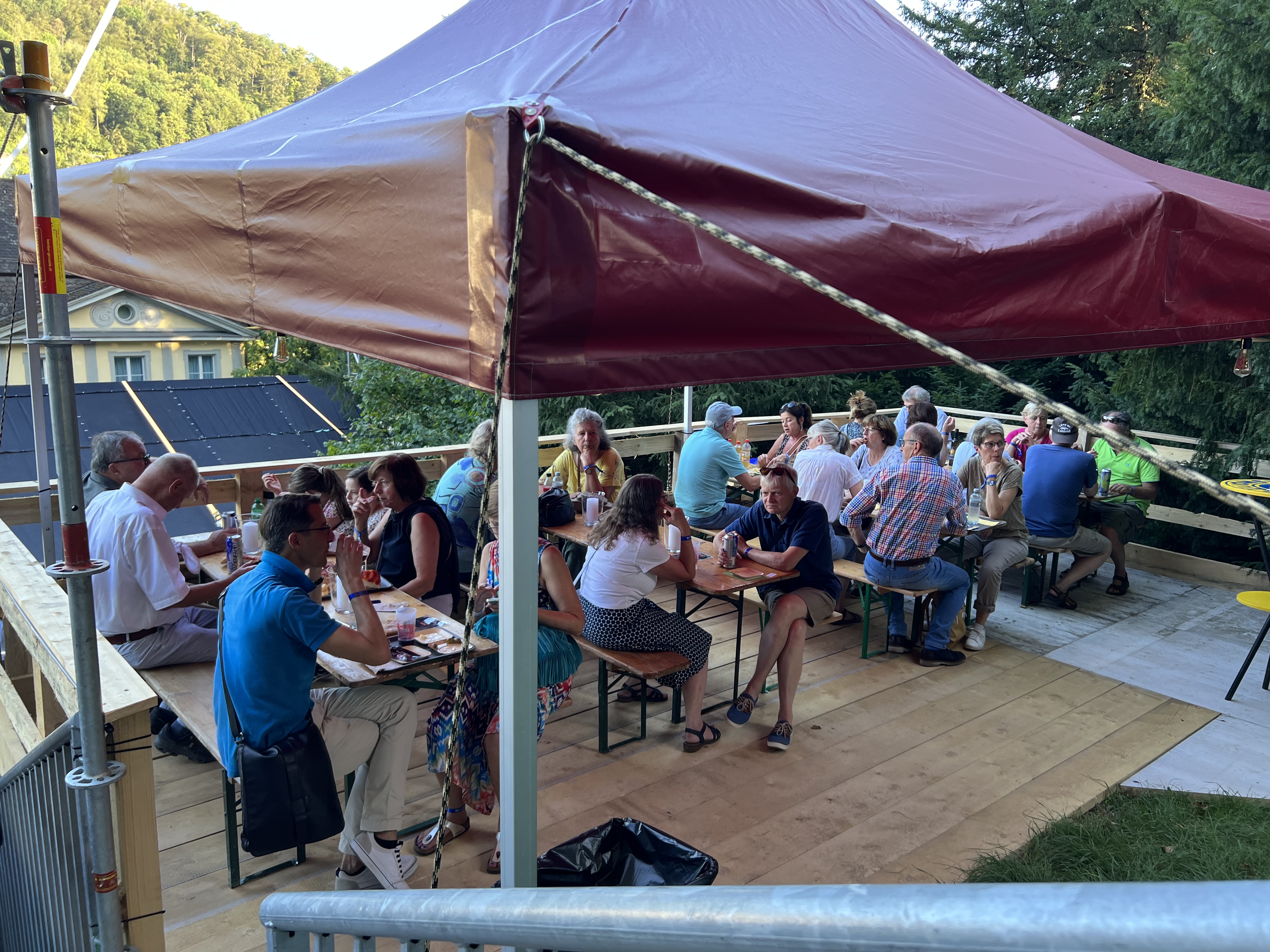 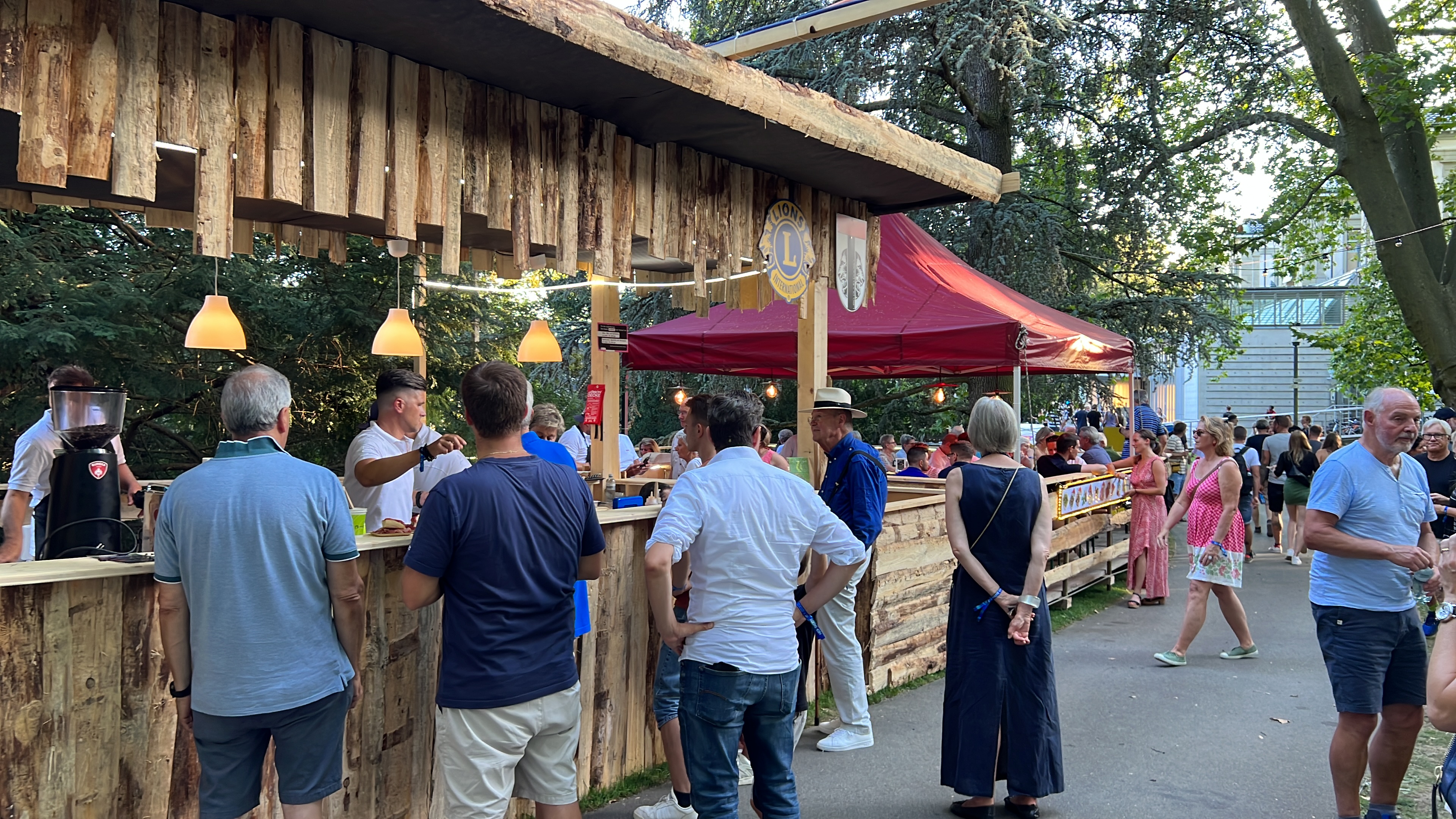 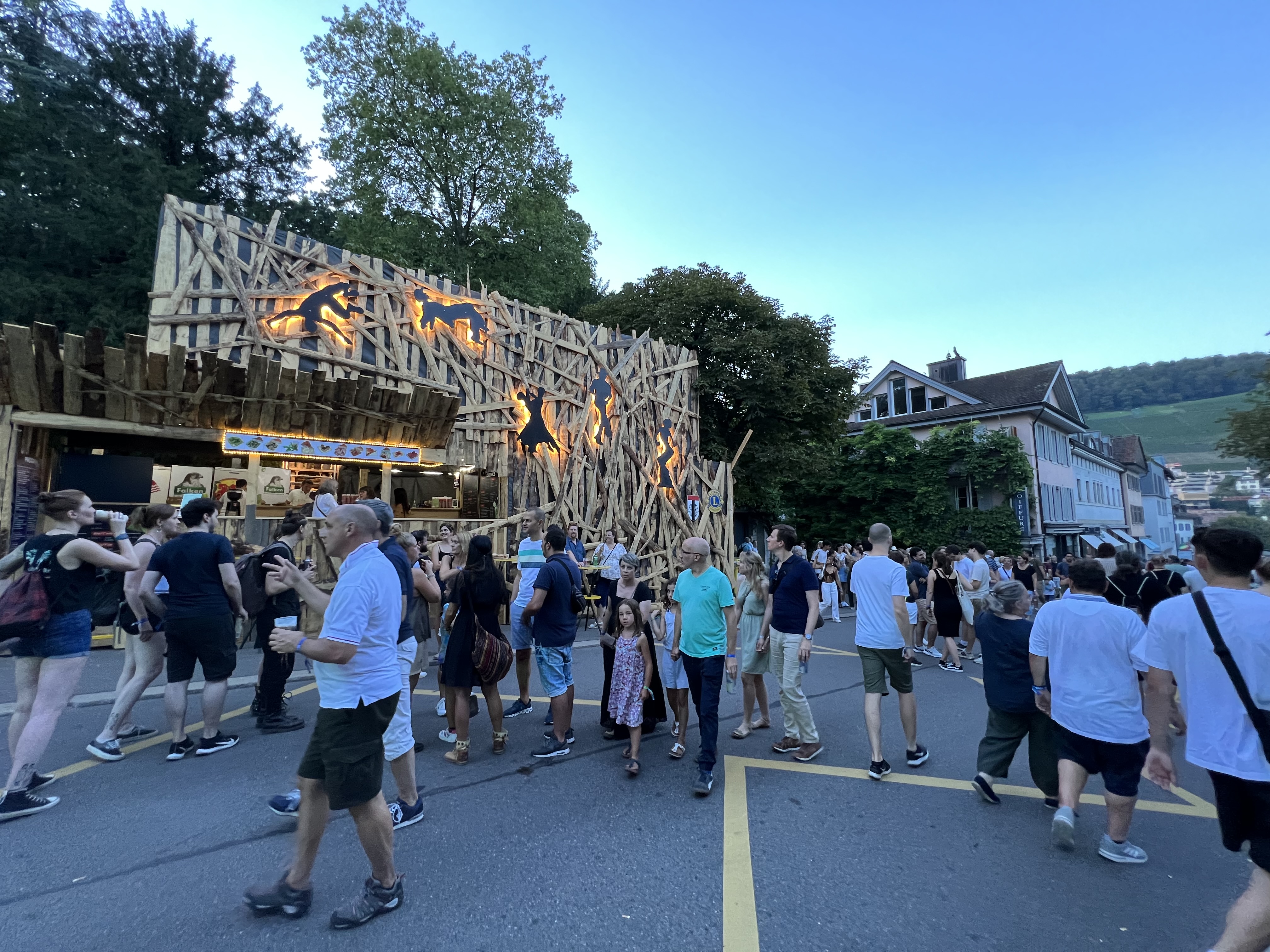 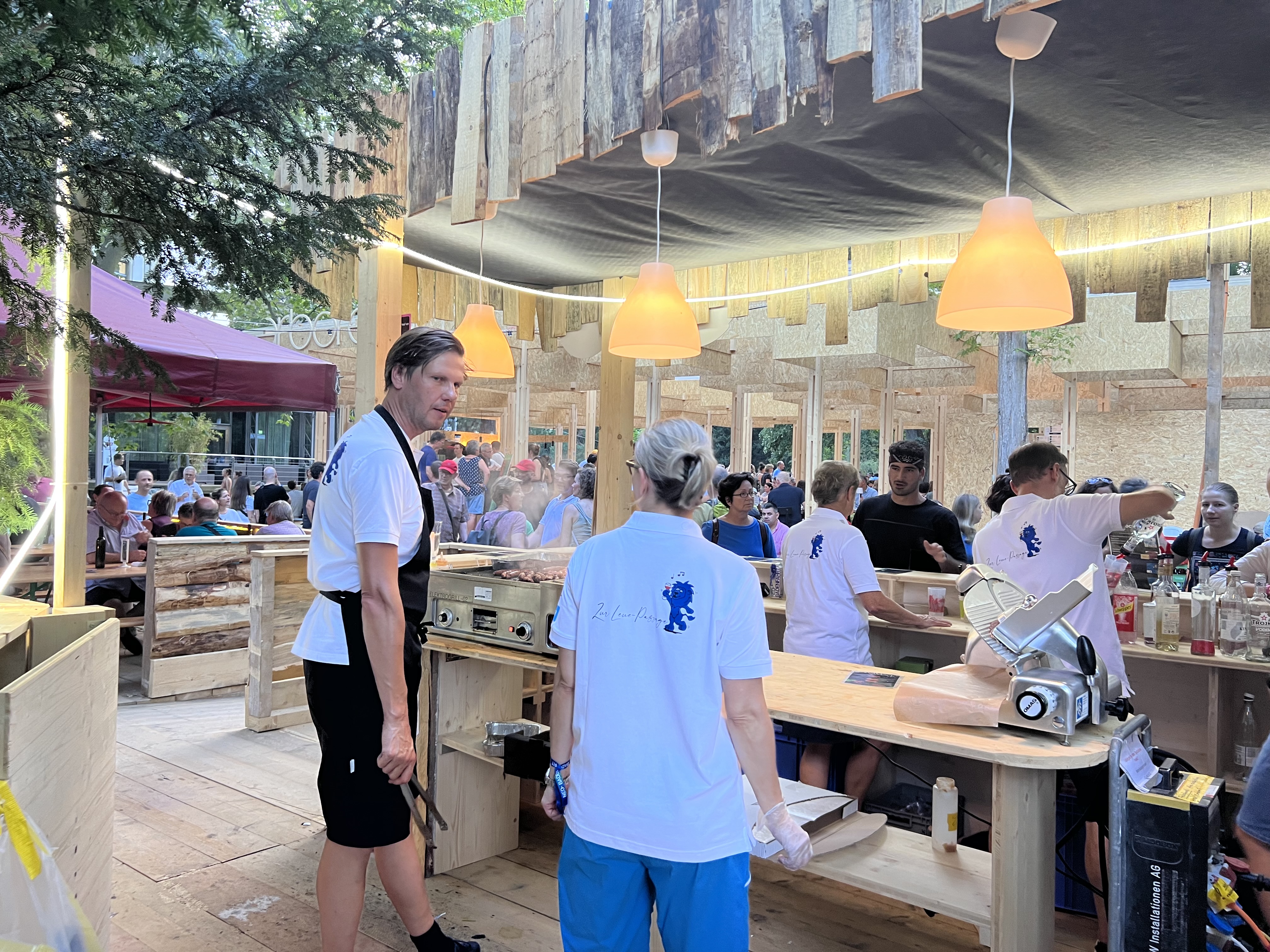 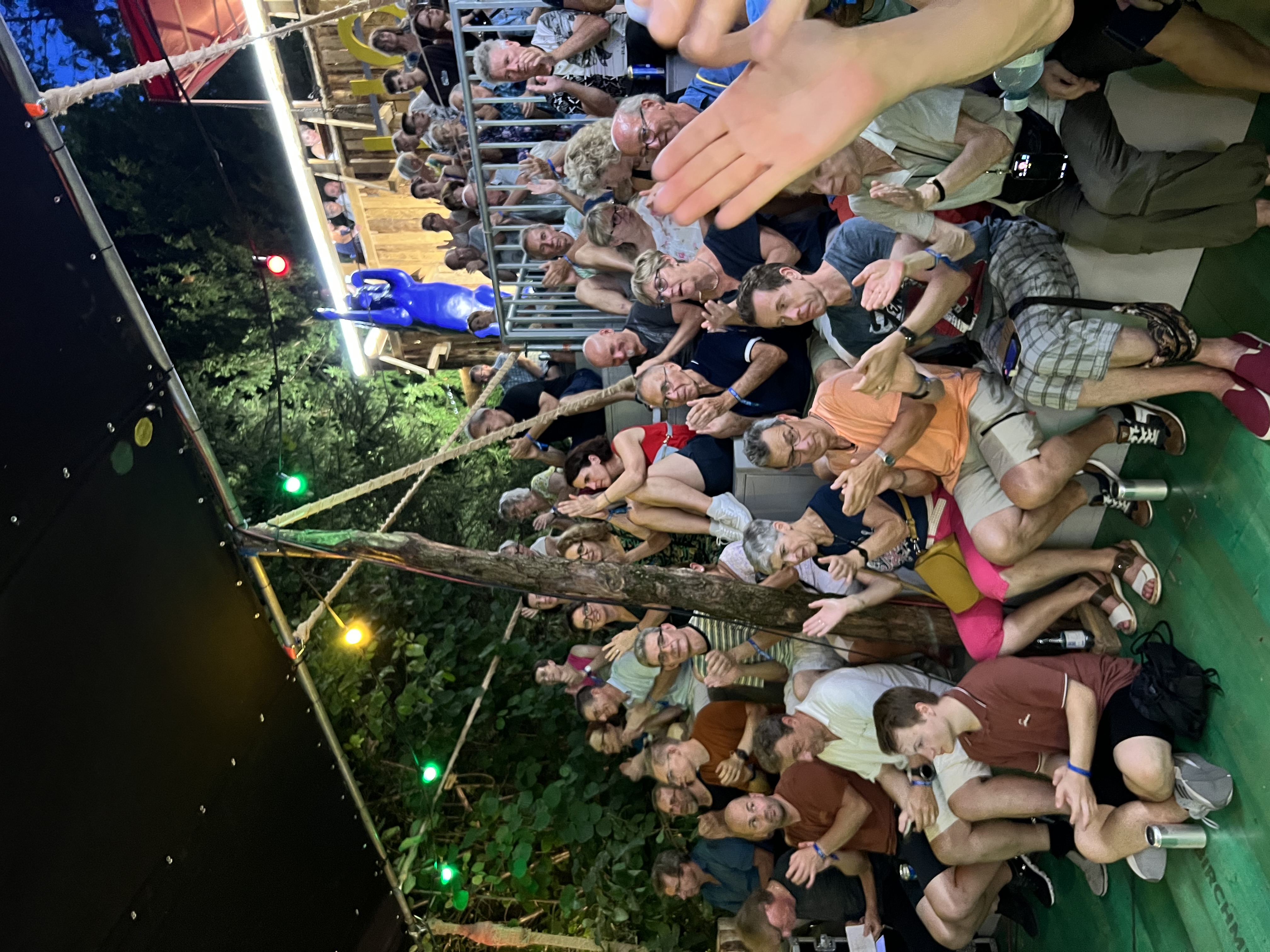 Begünstigte
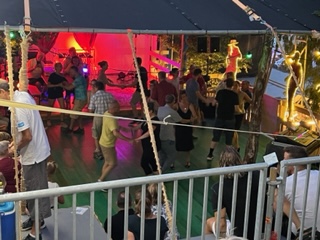 Musik und Tanz:
Dank grosszügiger Unterstützung von Gönnerinnen und Gönnern 
konnten wir stolze 25‘000 Franken für unsere Musik-Activity 
bereitstellen. Insgesamt traten 35 Gruppen auf, das entspricht 281 Künstlerinnen und Künstlern. Wir dürfen auf rund 4‘000 Zuschauerinnen und Zuschauer zurückblicken, sowie auf zahlreiche Laufkundschaft während der Acts.

Schächental:
Wir haben mit rund 6‘000.- für 10 grosse Laibe Käse 
und 106 kg köstliches Trockenfleisch unsere Schächental-Freunden 
unterstützt.

Start-up:
In unserer Festbeiz unterstützten wir mit dem Kauf von 467 Stück
Hönnä Guät Frozen Matcha-Joghurt in der Höhe von CHF 1‘167.50, die Badener Studierenden, welche im Rahmen ihres Lebensmittelwissenschafts-Studiums an der Berner Fachhochschule ein eigenes Startup ins Leben gerufen haben.
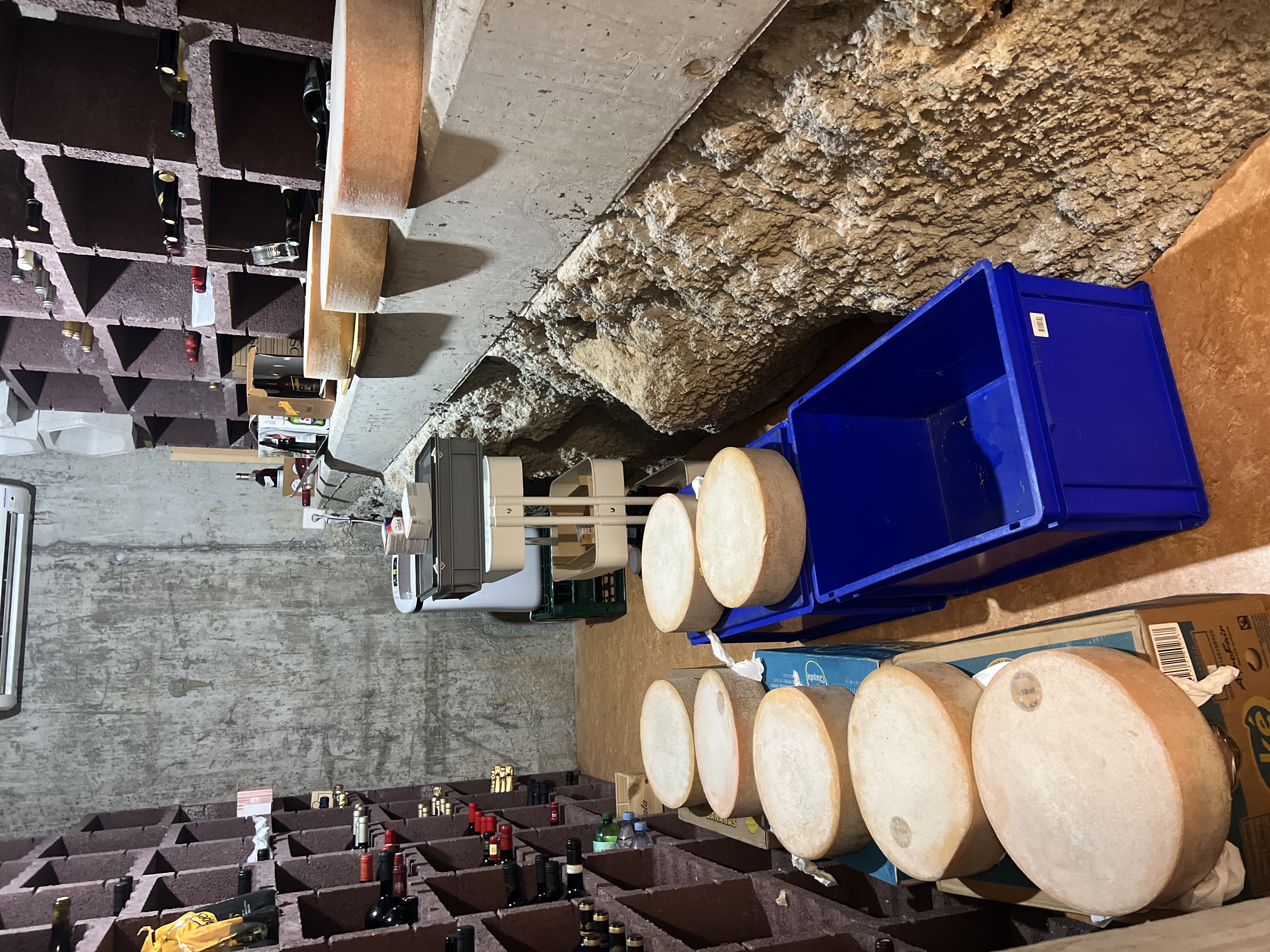 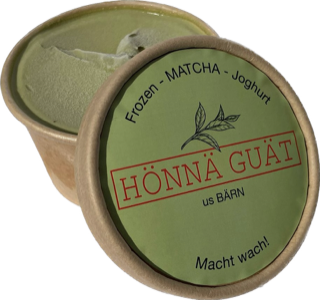 Begünstigte
Tabula Musica:
Mit einer grosszügigen Spende von 10'000 CHF 
konnte die Organisation Tabula Musica unter-
stützt werden. Durch den Einsatz innovativer 
musiktechnologischer Instrumente schafft es 
Tabula Musica, auch Kindern, Jugendlichen und 
Erwachsenen mit Behinderungen das Musizieren 
zu ermöglichen. Dieses Engagement öffnet Türen 
zu einer Welt voller Klänge, Kreativität und gemeinsamer Erlebnisse, die Menschen unabhängig von ihren Voraussetzungen verbindet.

Kinderheim Brugg und Kinderkrebshilfe:
Wurden ebenfalls mit einem Beitrag von Total 4000.- begünstigt.
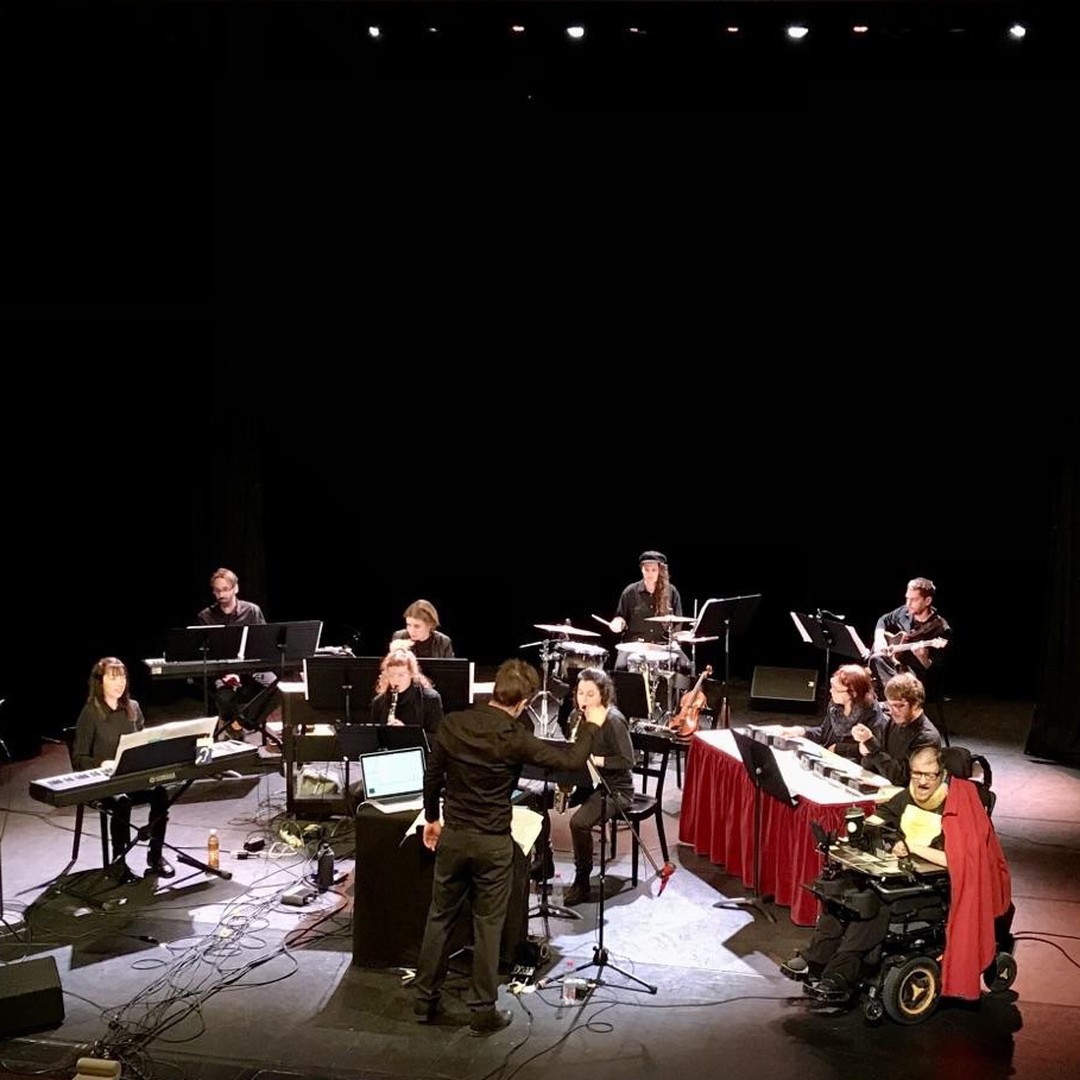 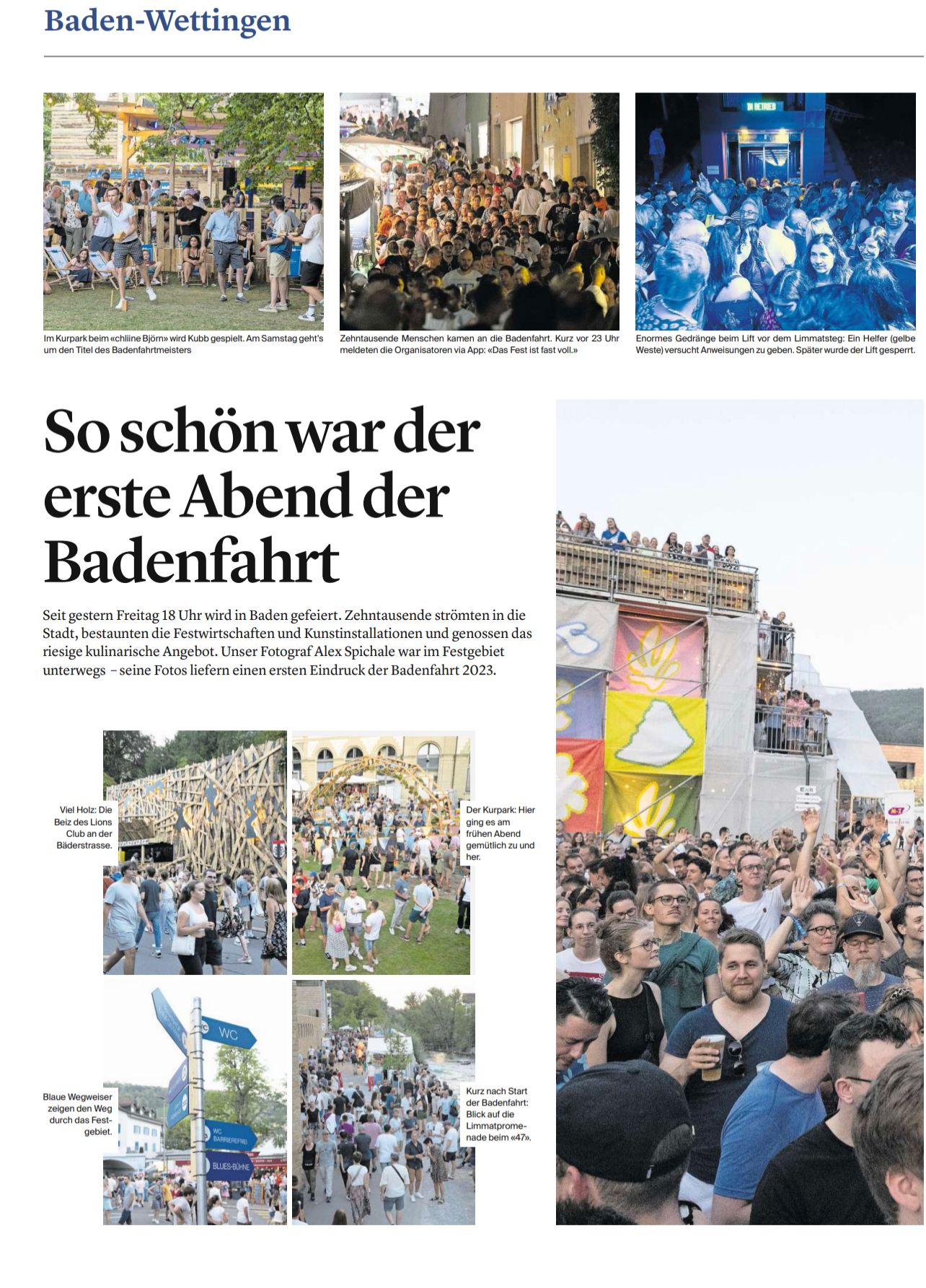 Gute Medienpräsenz
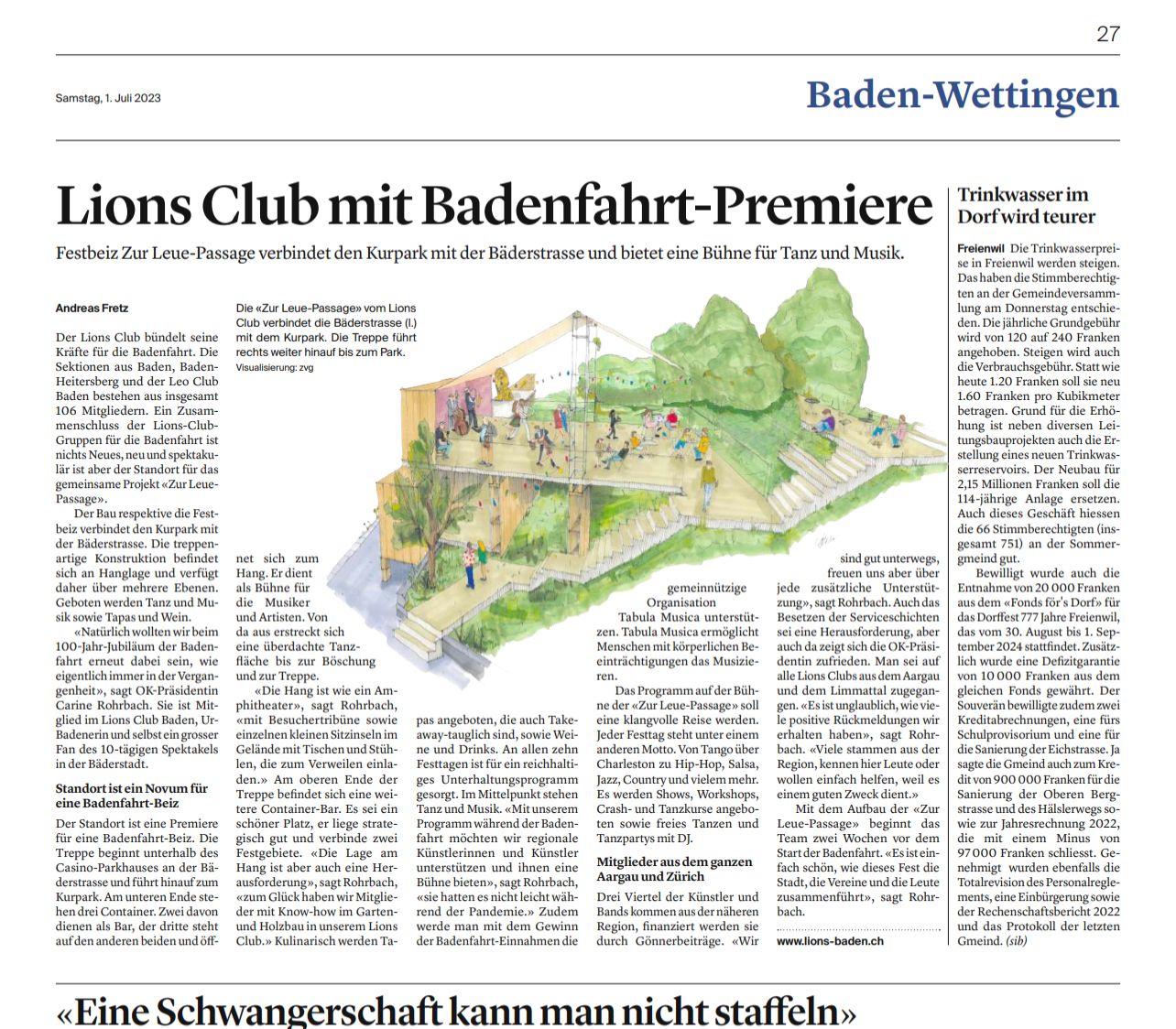 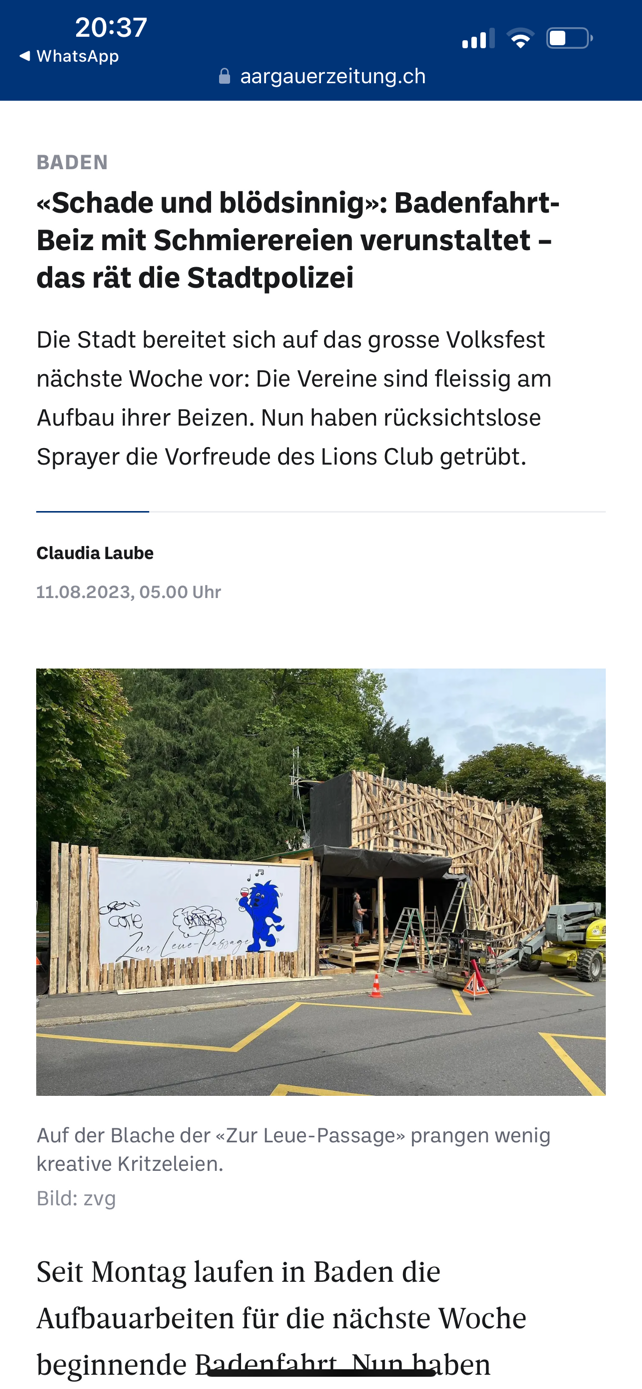 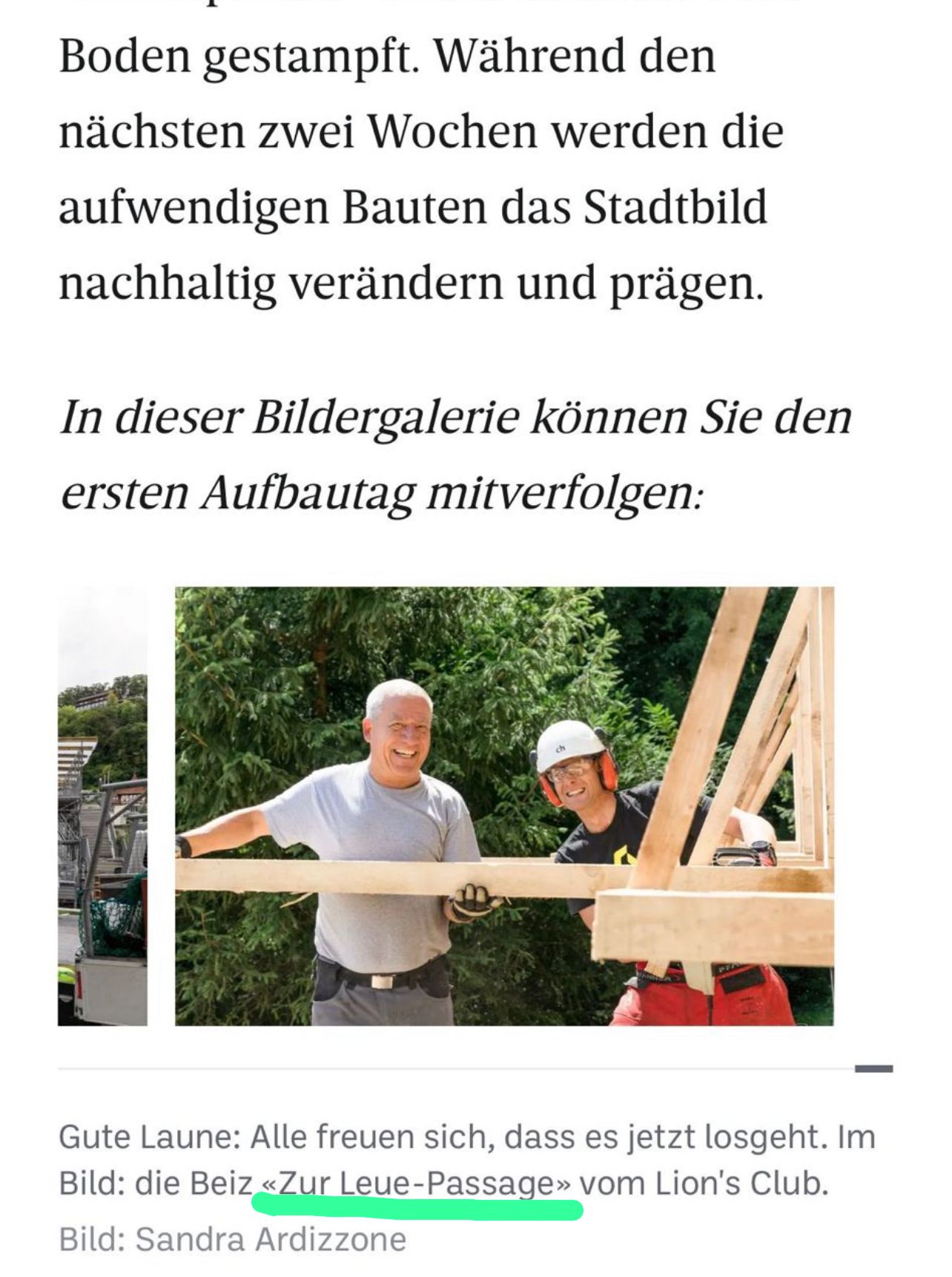 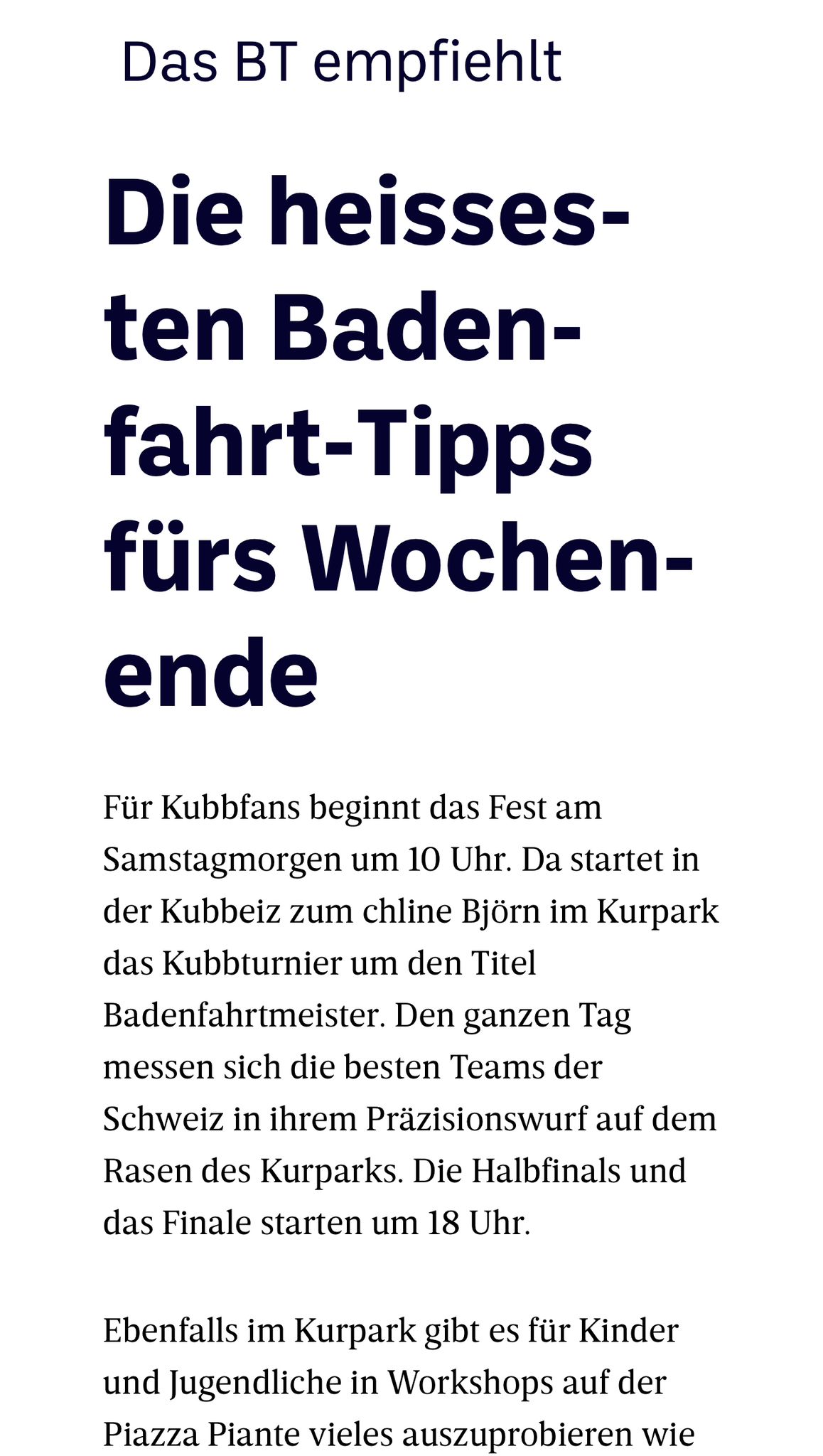 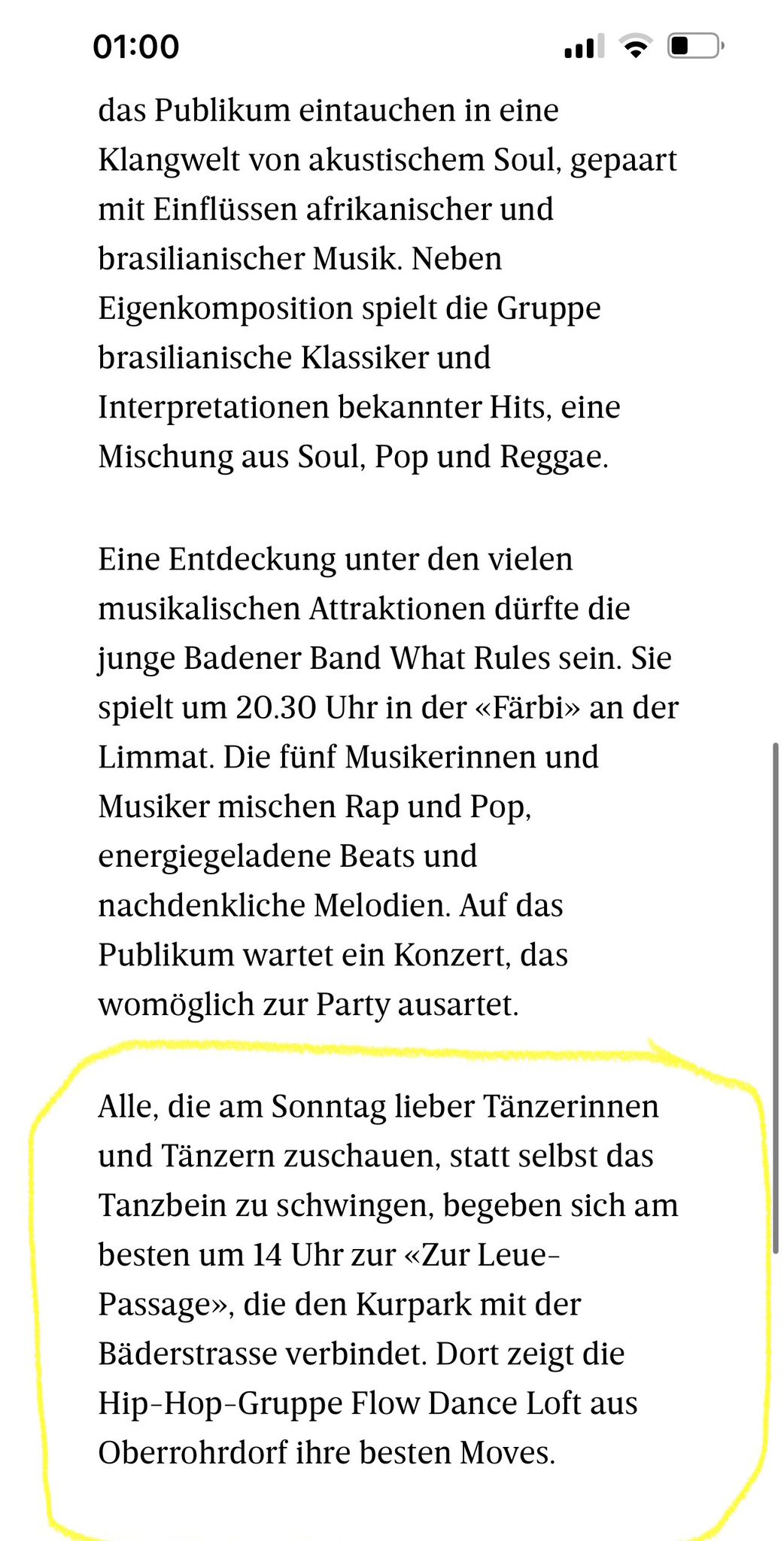 We serve
Der Lions Club Baden und der Lions Club Baden Heitersberg hat mit den Leos Baden und 5 weiteren Clubs aus dem Aargau sowie dem Limmattaler Club an der Badenfahrt auf eindrucksvolle Weise demonstriert, was es bedeutet: WE SERVE! 
Ebenso wurden wir von vielen freiwilligen Helferinnen und Helfern unterstützt.
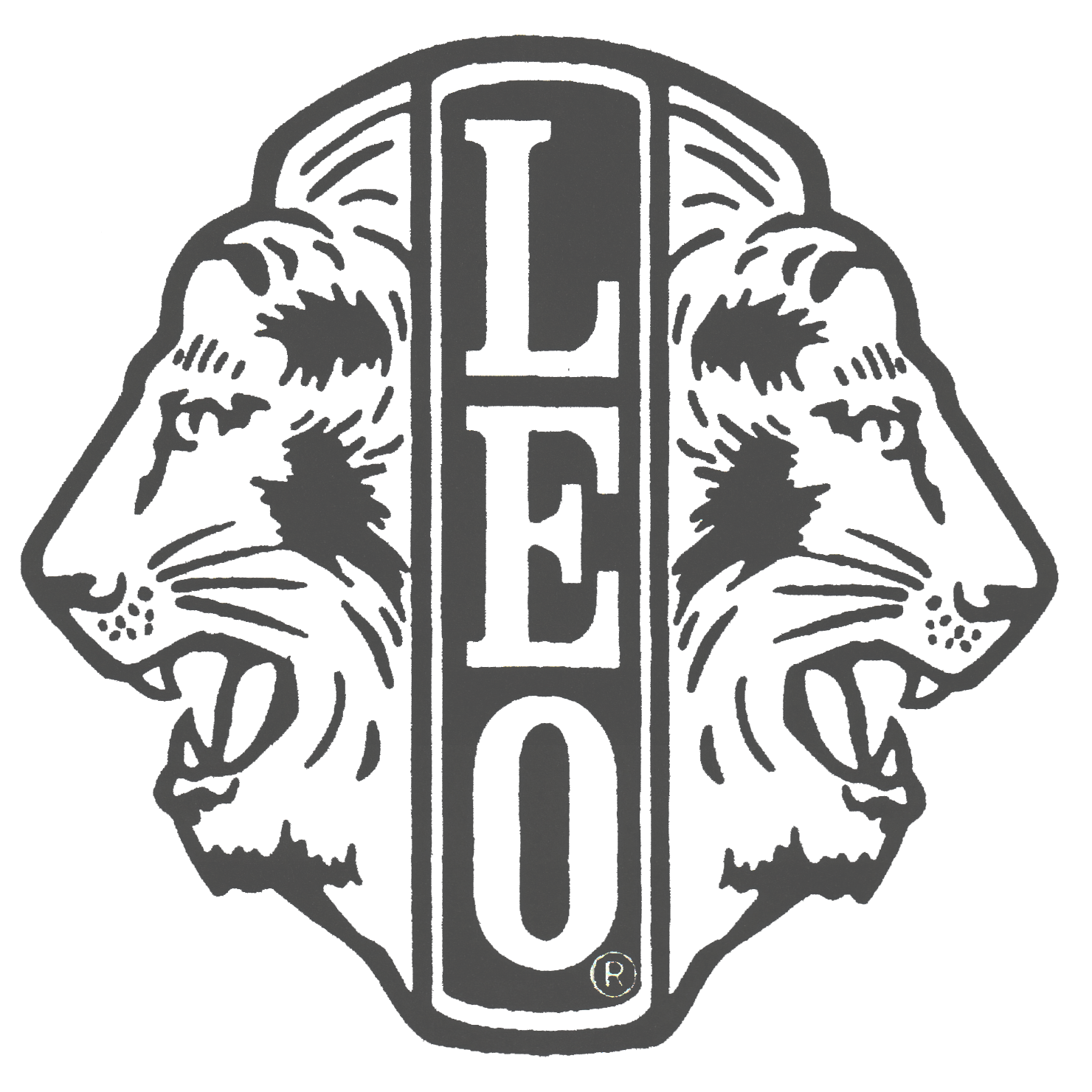 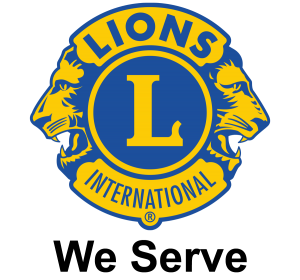 Lions Club Limmattal
Lions Club Brugg
Lions Club Frick
Lions Club Mutschellen
Lions Club Kettenbrücke
Lions Club Lenzburg
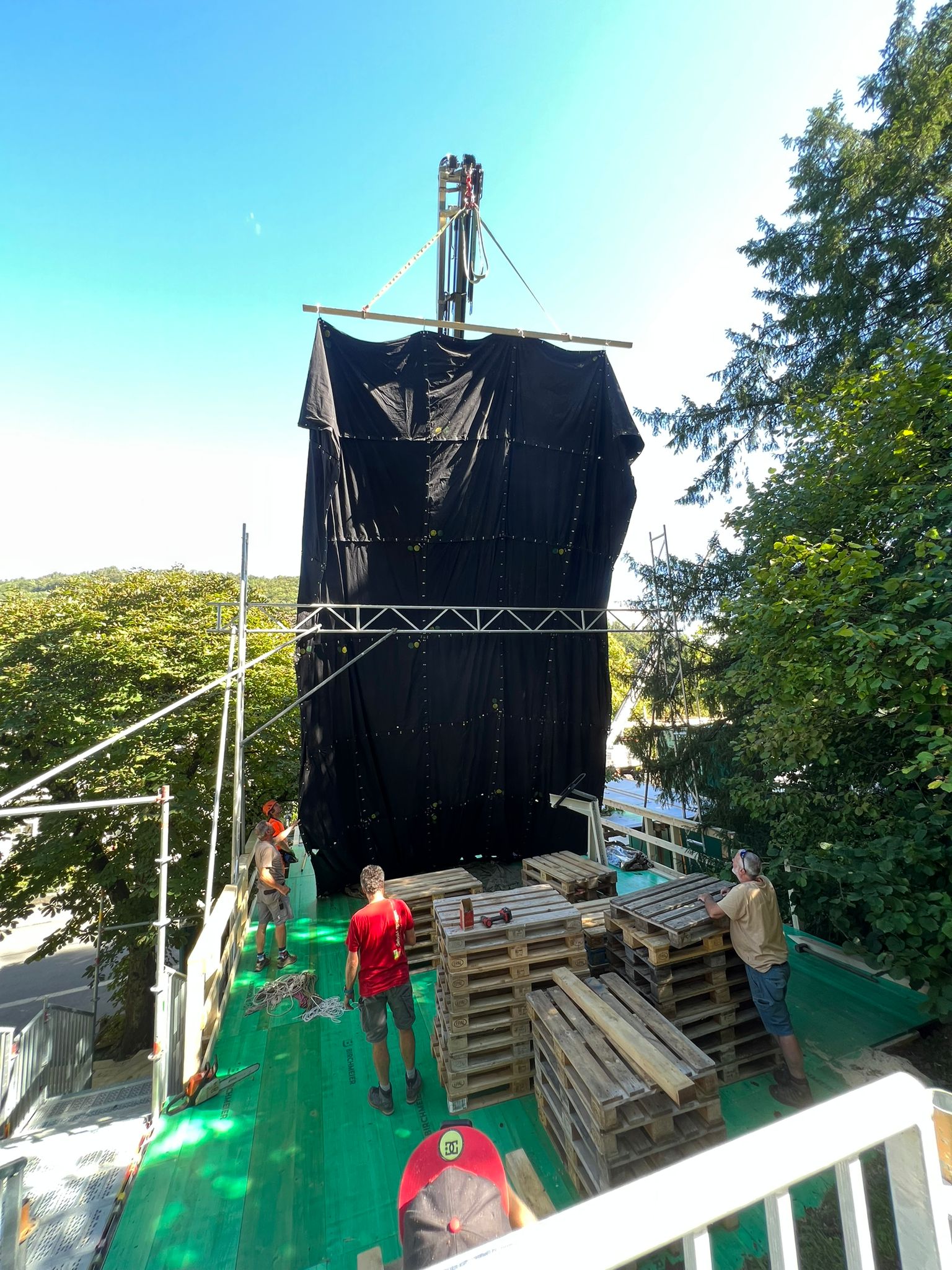 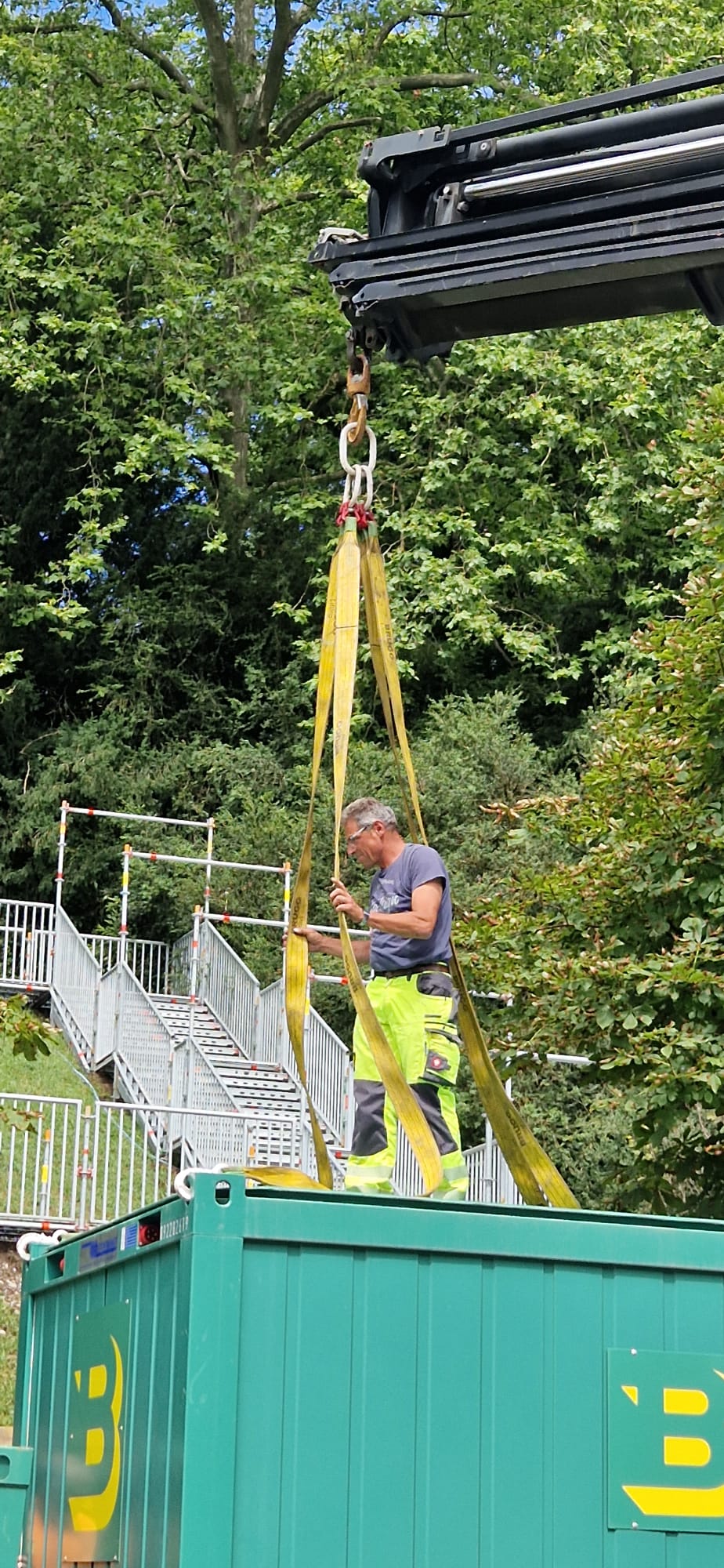 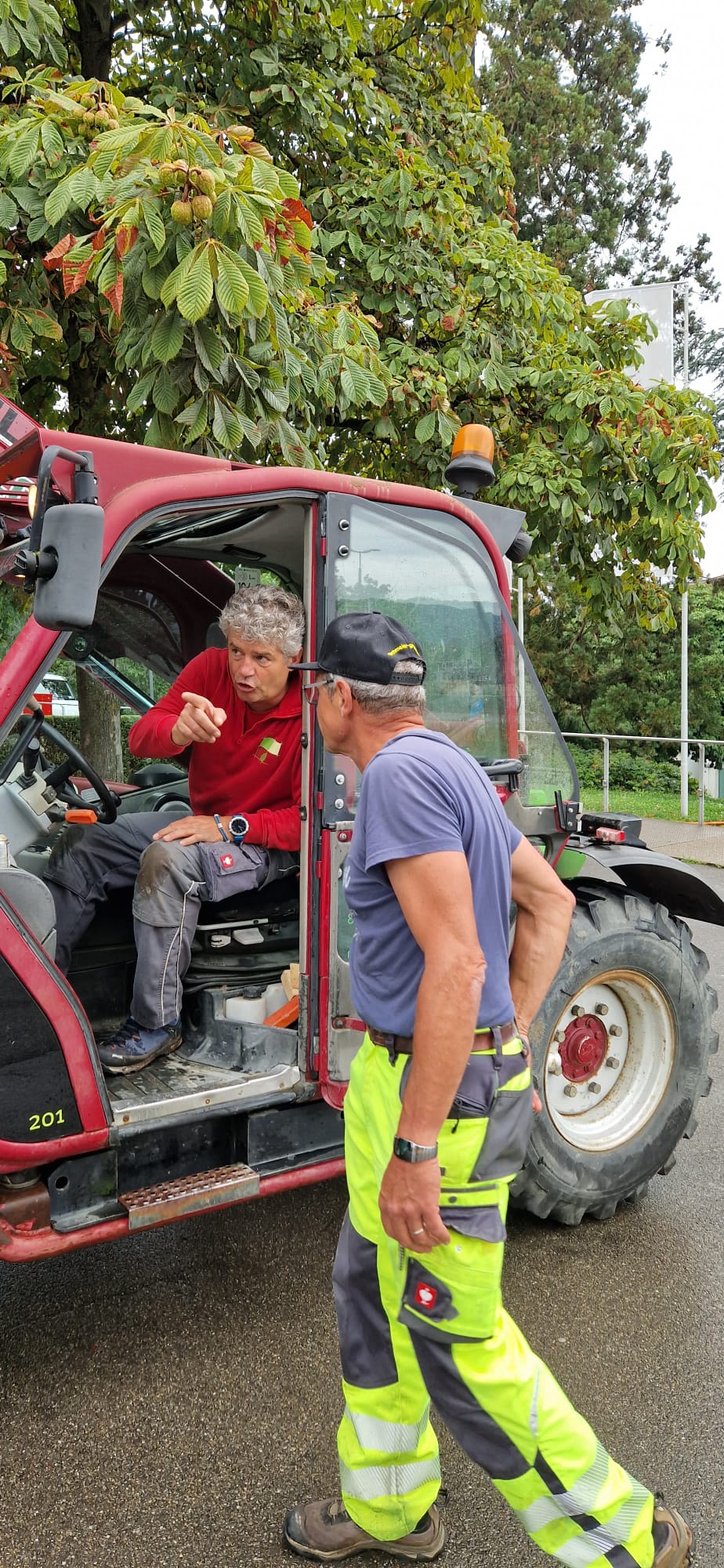 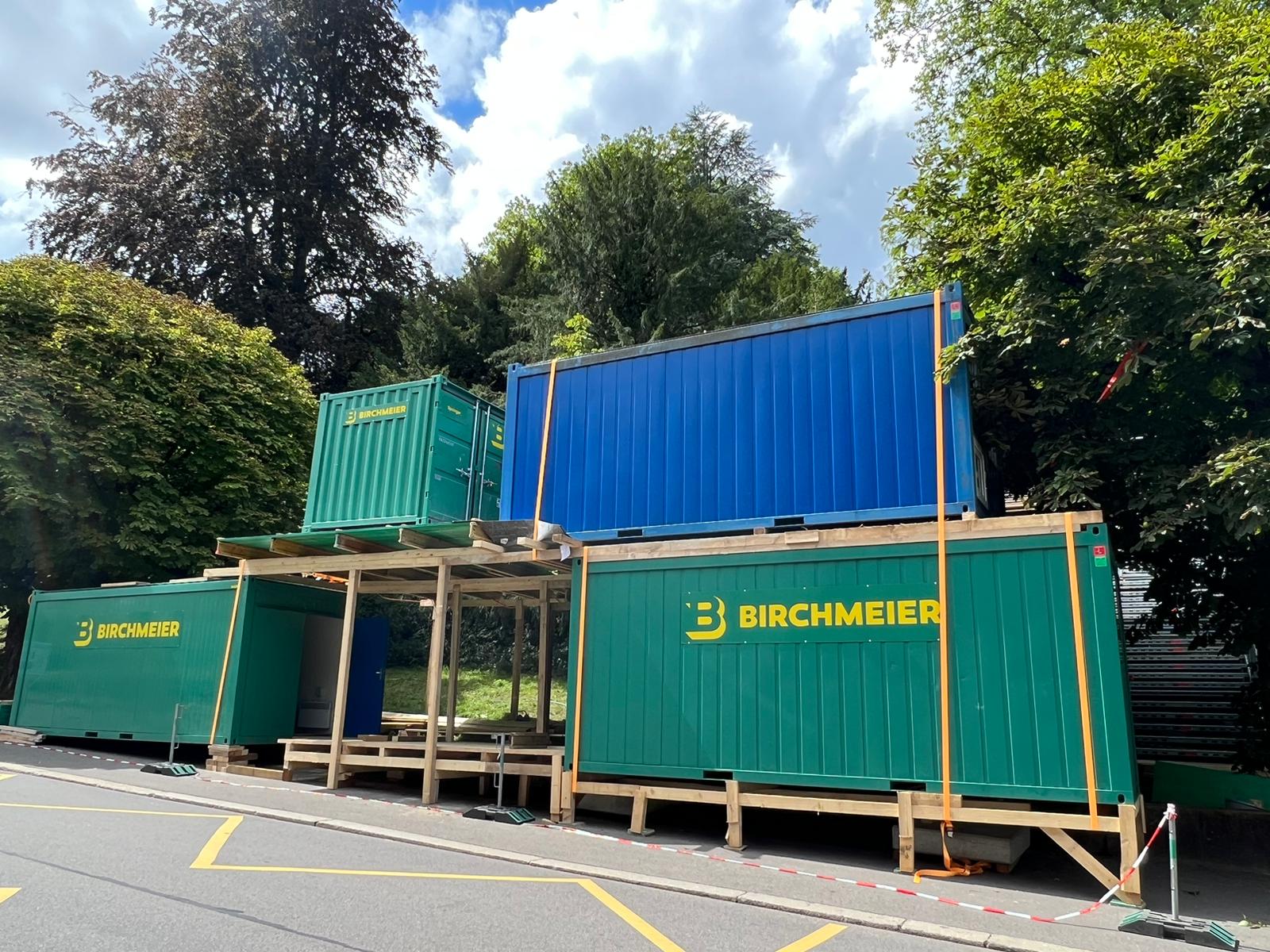 Aufbau: mehr als 560 geleistete Einsatzstunden
Hier nicht einbezogen wurden jegliche geleistete Stunden durch unsere Sponsoren (Diebold inkl. Alain, Birchmeier, Conrad, Martin Busslinger, Malerarbeiten durch Lukas und Stefanie, Figuren durch Michèle, Deko Bereitstellung durch Carine etc.)
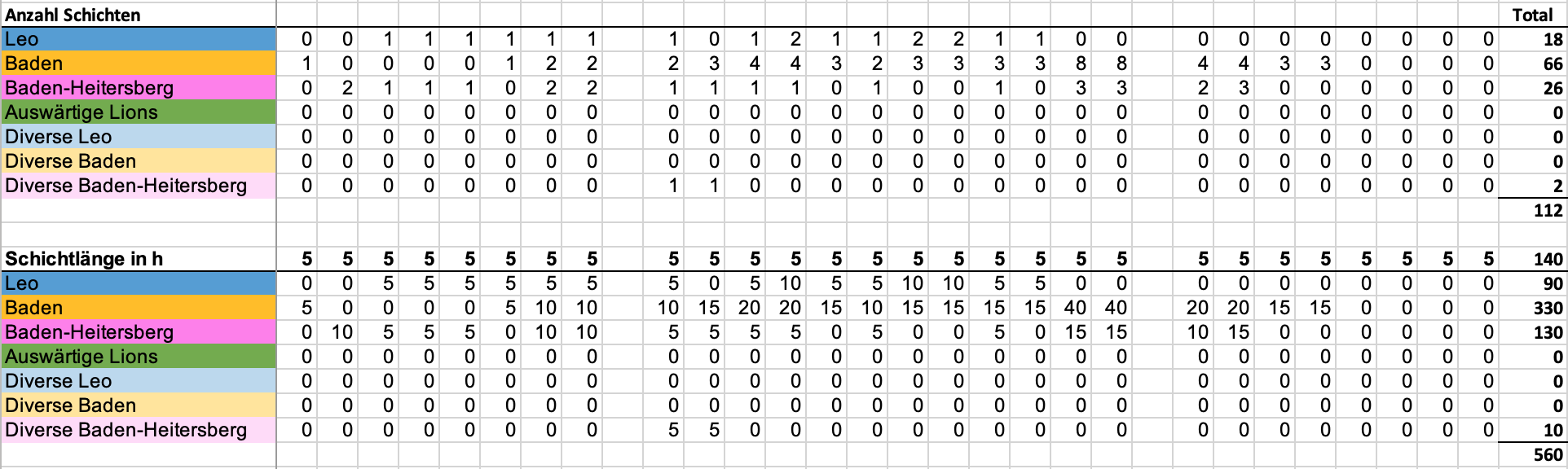 Festwirtschaft: mehr als 1530 geleistete Einsatzstunden
Die Zahlen wurden aus unserer Excel-Tabelle gezogen. Anpassungen wurden so gut es ging vorgenommen. Jegliche Spontaneinsätze auf der Tanzfläche und an der Bar (Brigitte, Jeannette, Adrian, Michael usw.) wurden nicht dazugezählt. 
Ebenfalls nicht dazugezählt wurden die Extrastunden der OK-Mitglieder (inkl. Vorbereitung Küche, Shirts waschen usw.). 
Aufgeführt werden unten folglich nur die Einsätze und geleisteten Stunden der «freiwilligen Helfer», resp. dem Personal, dass wir offiziell gesucht haben.
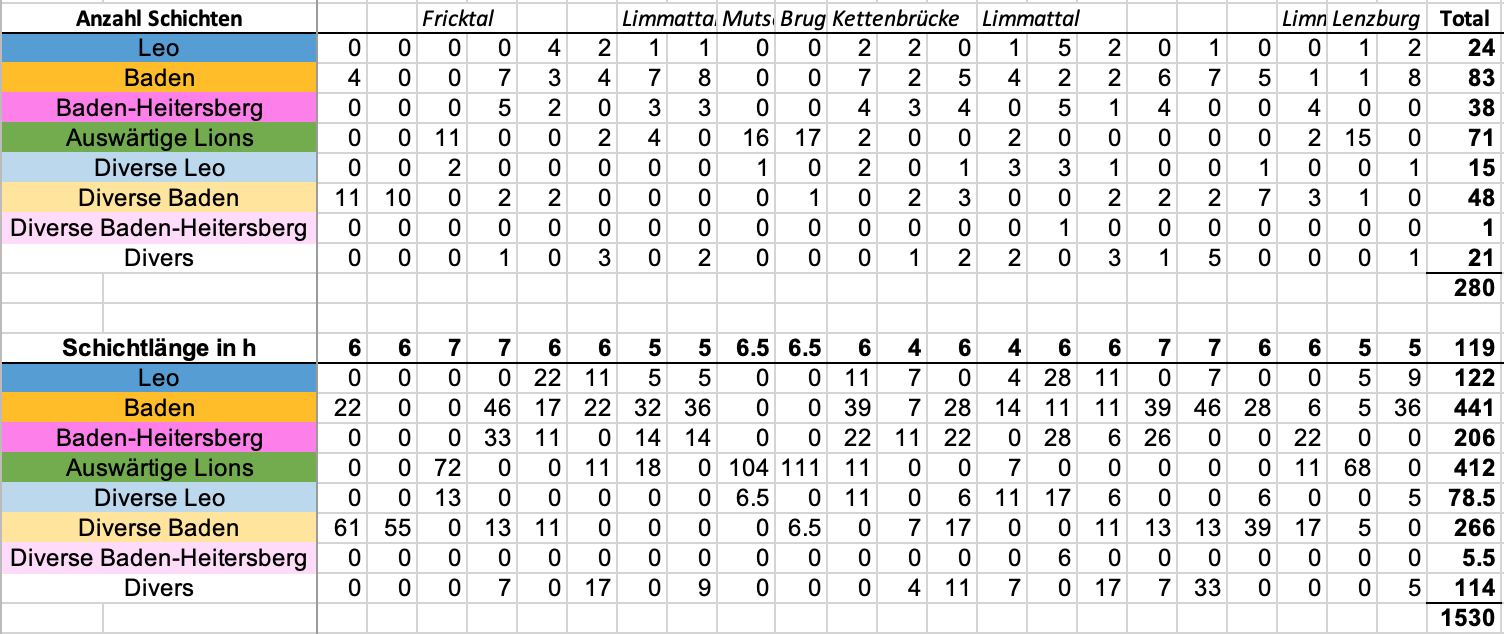 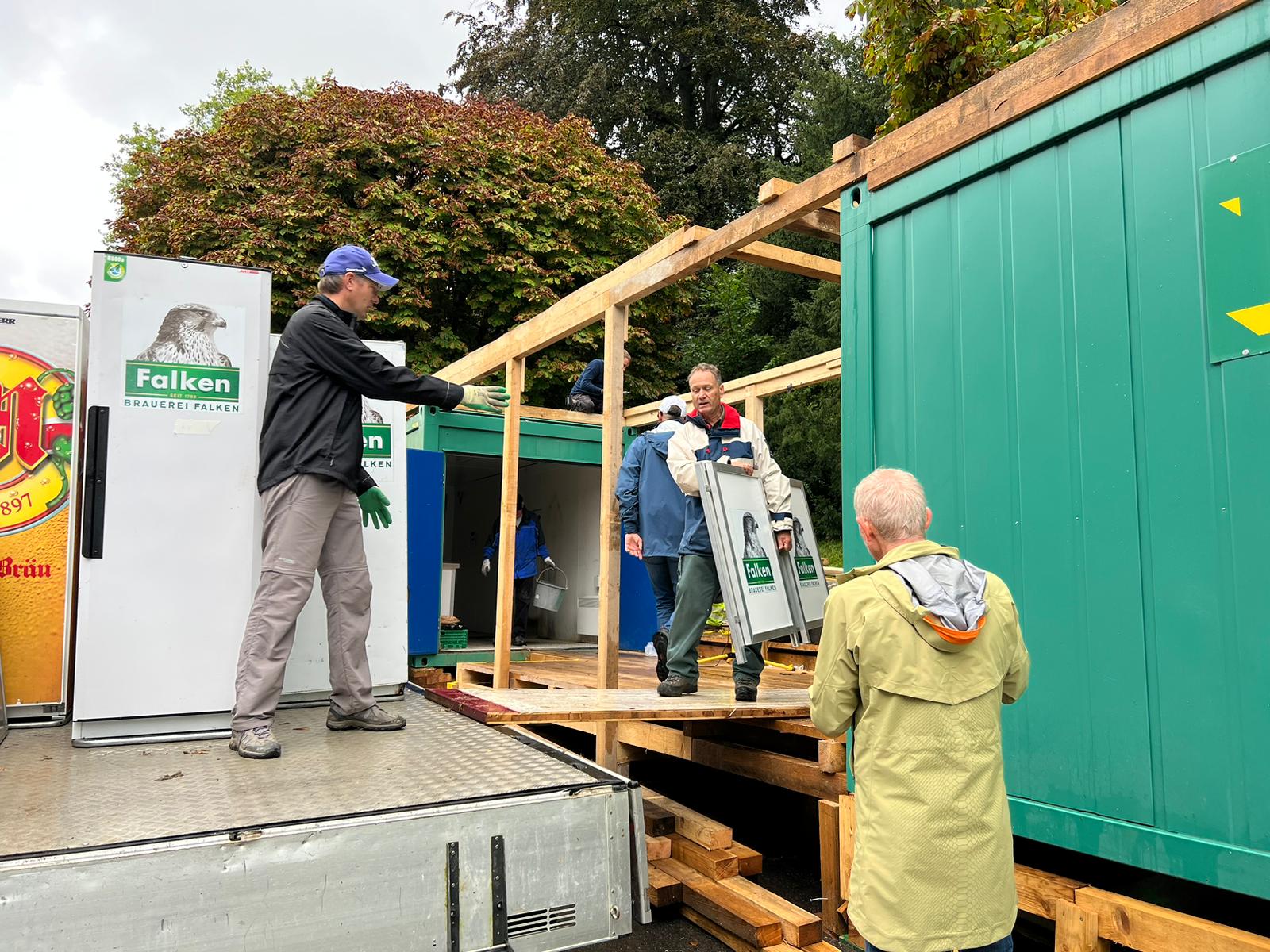 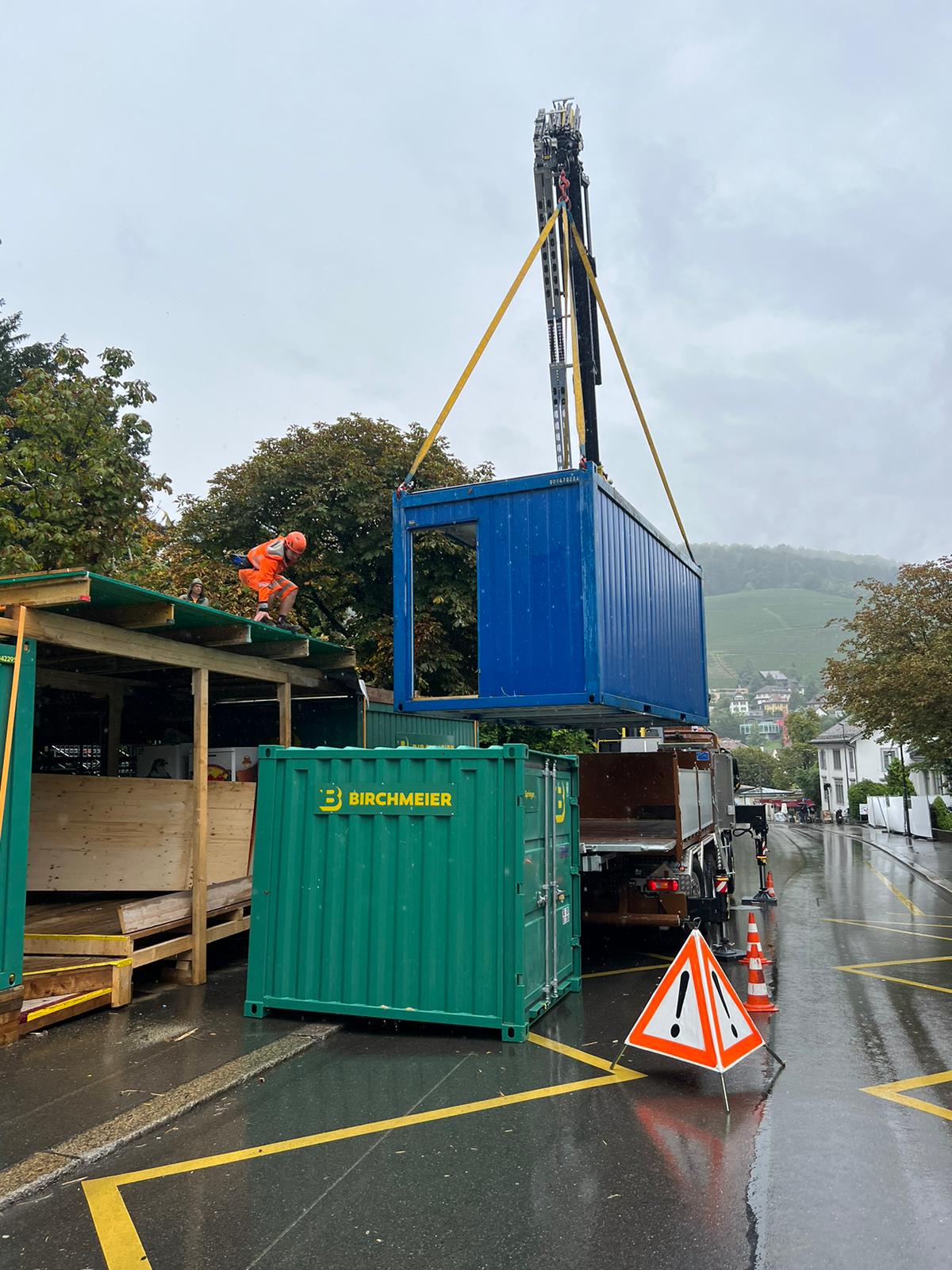 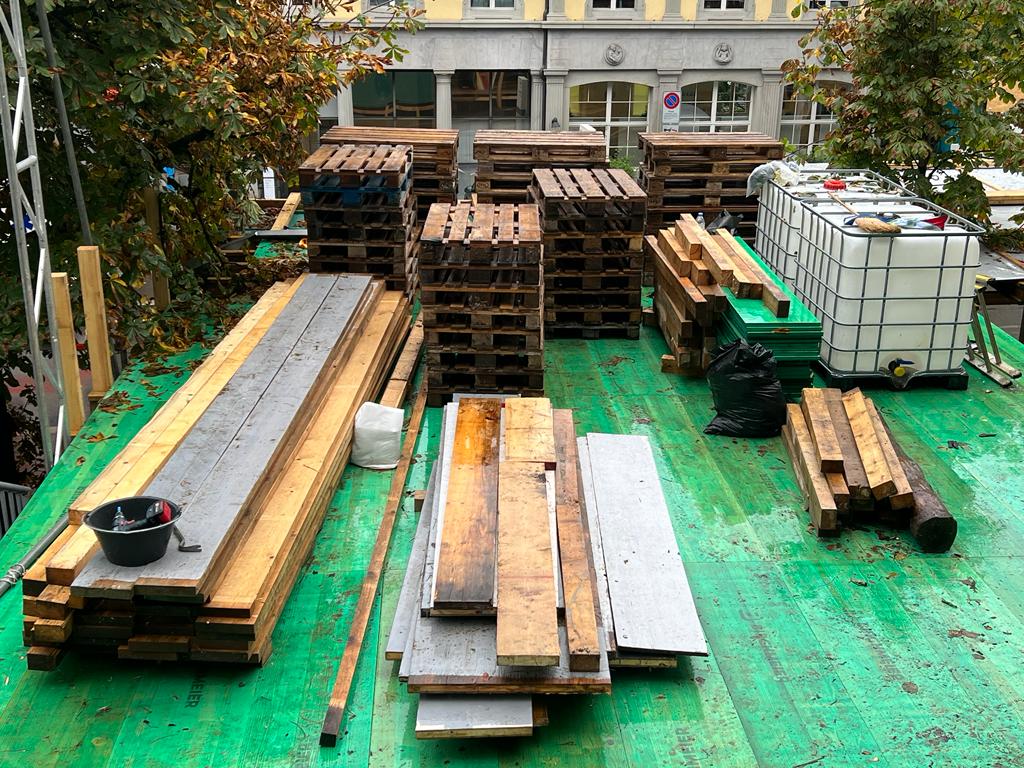 Abbau: mehr als 185 geleistete Einsatzstunden
Hier nicht mit einbezogen wurden jegliche geleistete Arbeitsstunden durch unsere Sponsoren, die durch sie getätigte Entsorgung, Materialrückführung sowie die Wiederherstellung des Geländes usw.
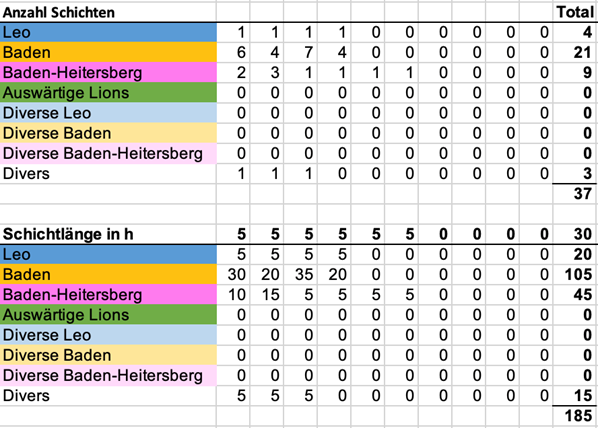 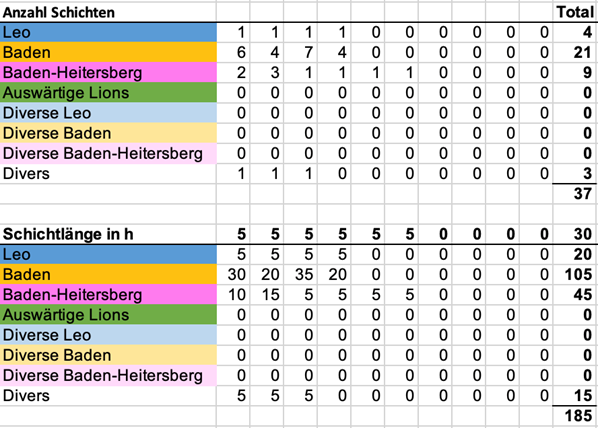 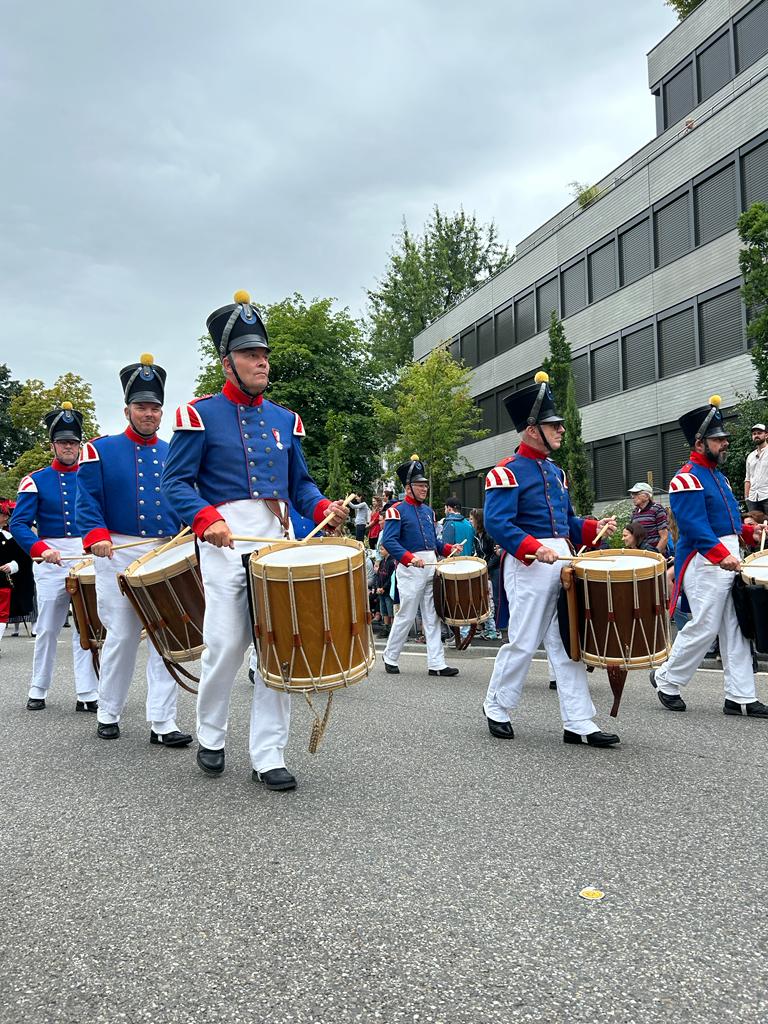 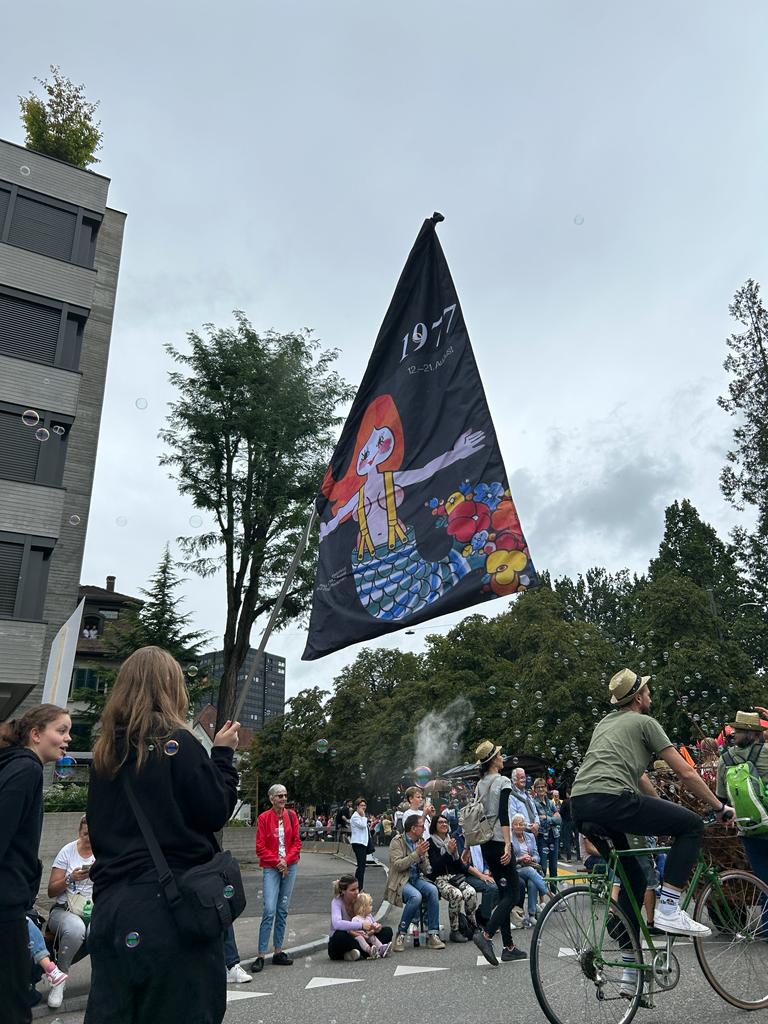 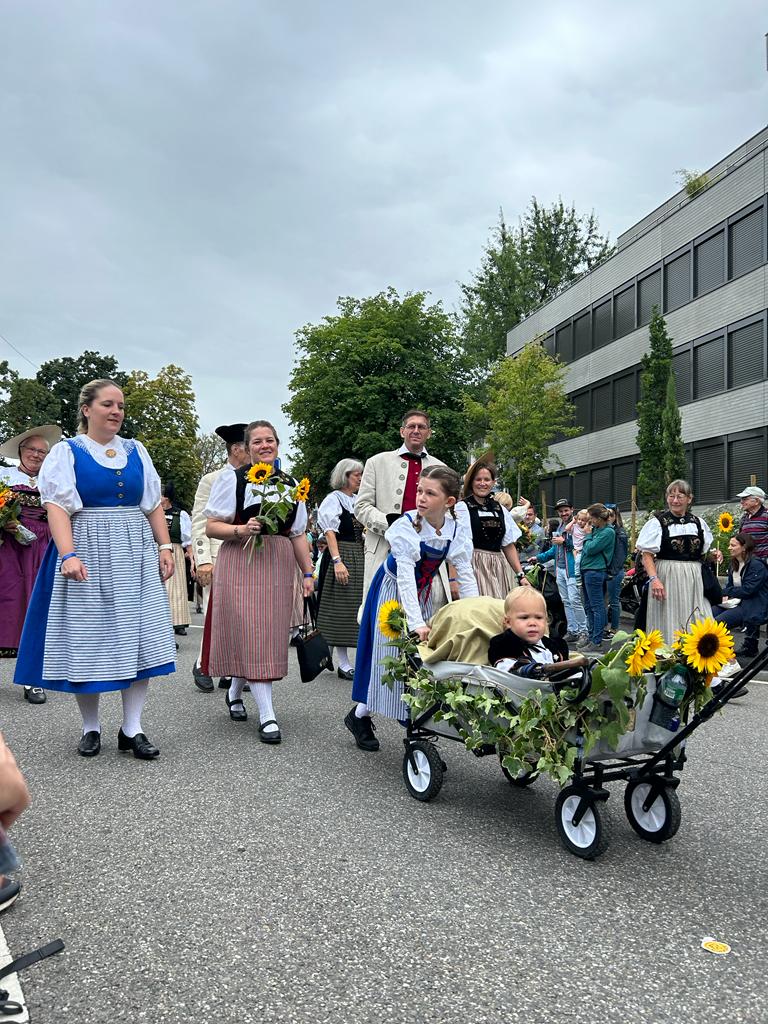 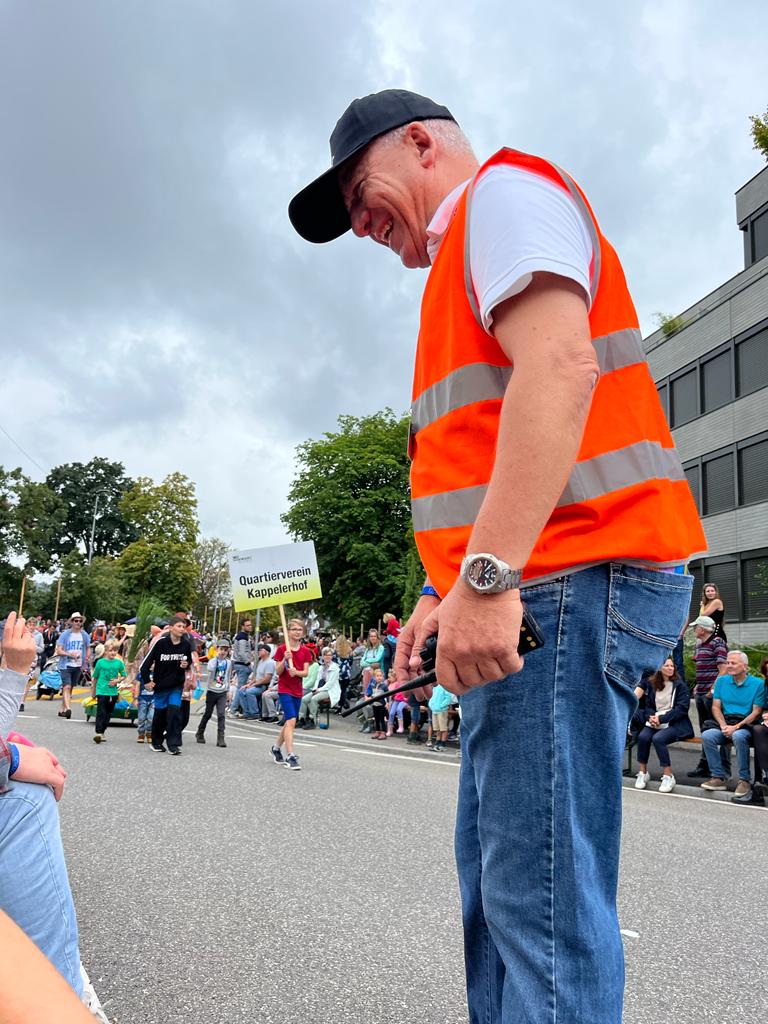 Fotos: Mathias Schickel
Umzug: 37 Helfer, 304 Einsatzstunden
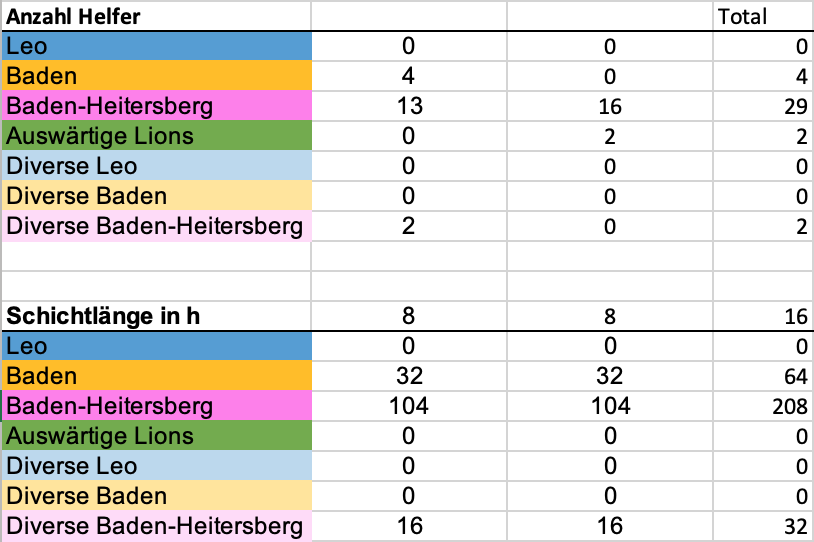 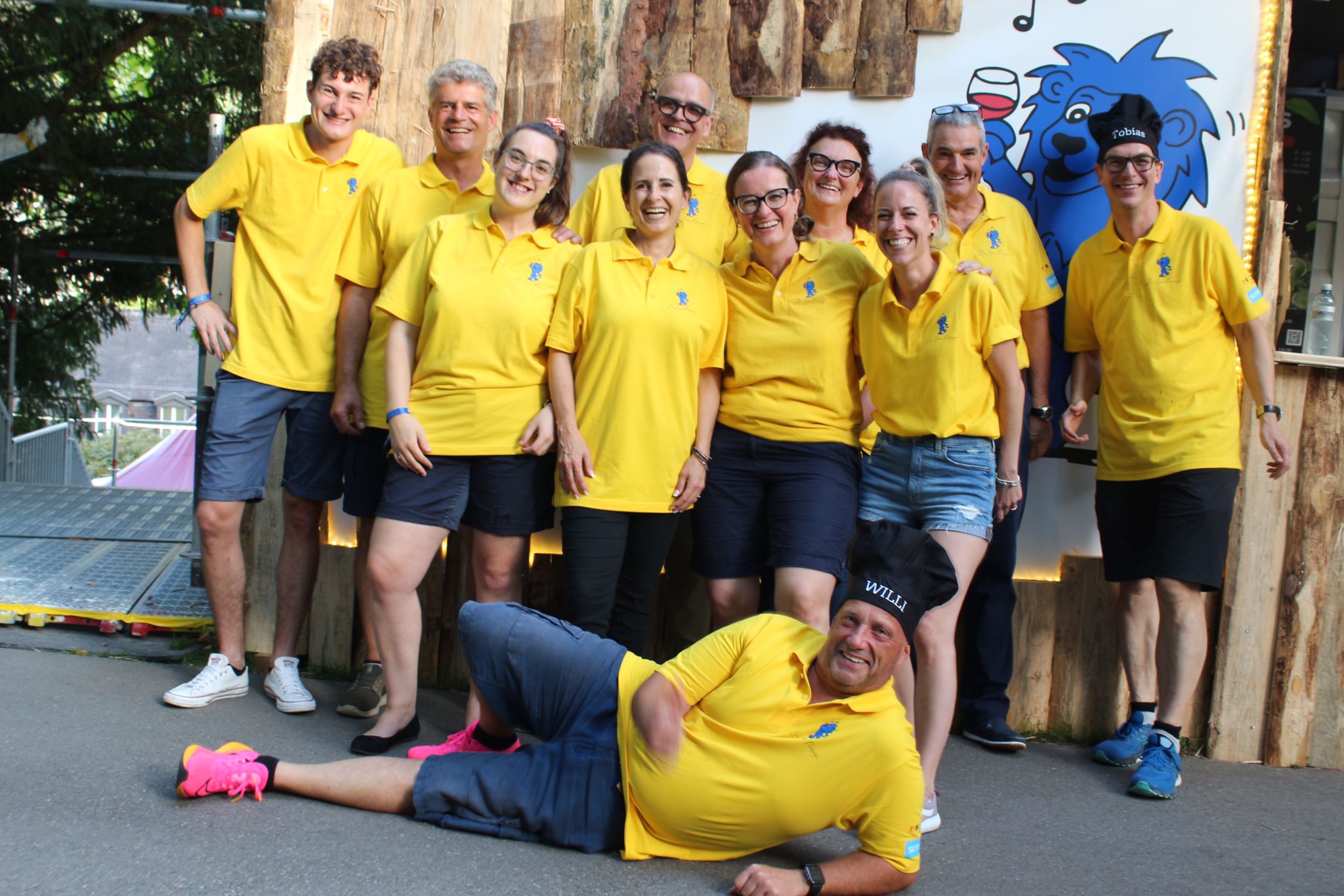 DANKE
Ein riesengrosses Dankeschön an unsere drei HauptsponsorenDiebold & Zgraggen Gartenbau AGConrad HolzbauBirchmeier Holding AG
Ohne eure grosszügige Unterstützung wäre die Umsetzung dieses gigantischen Projekts nicht möglich gewesen.
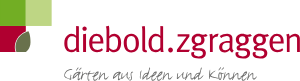 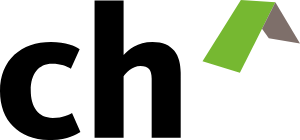 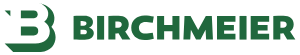 Vielen Dank an unsere 36 Sponsoren. Ihr habt es möglich gemacht.
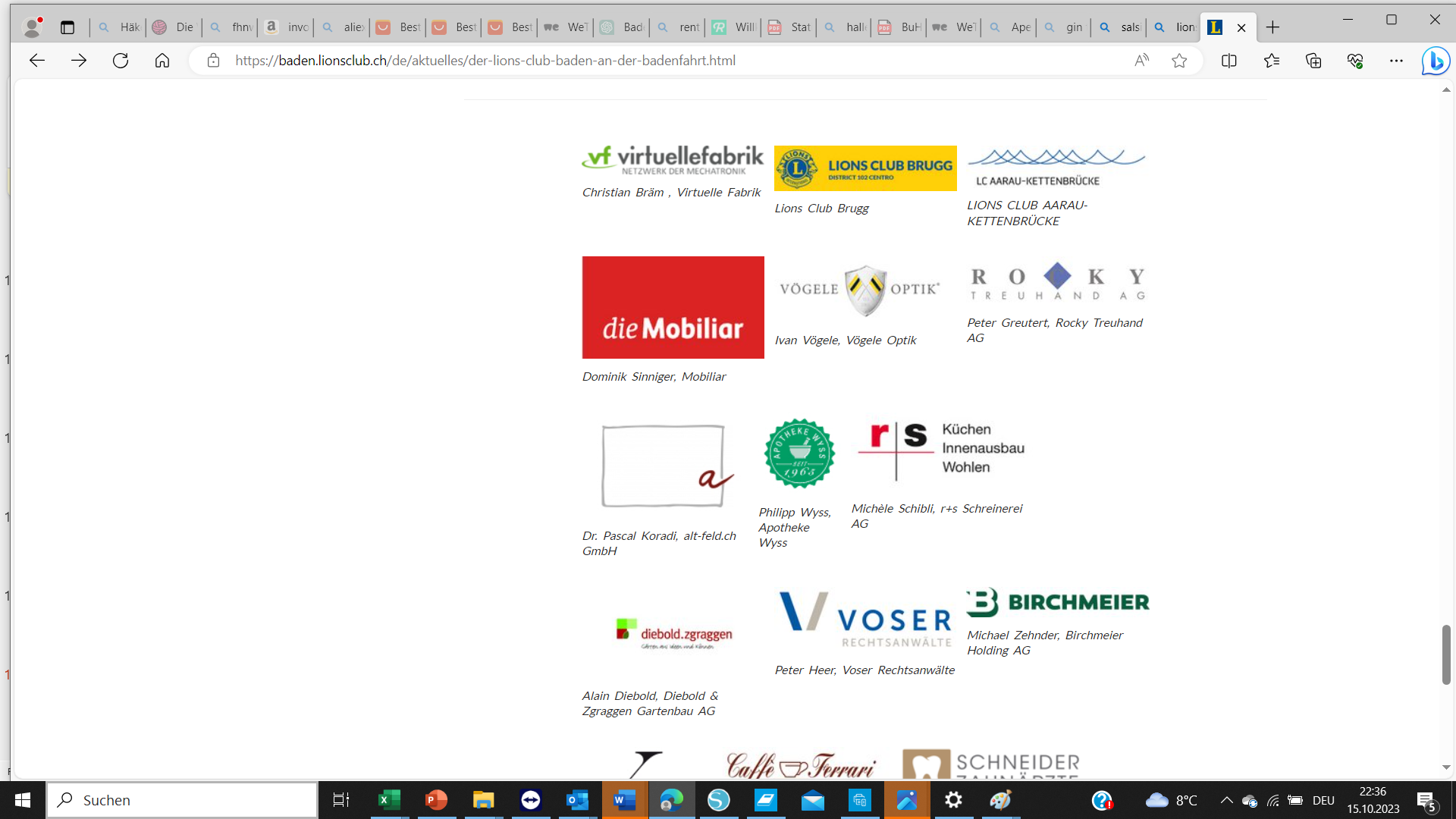 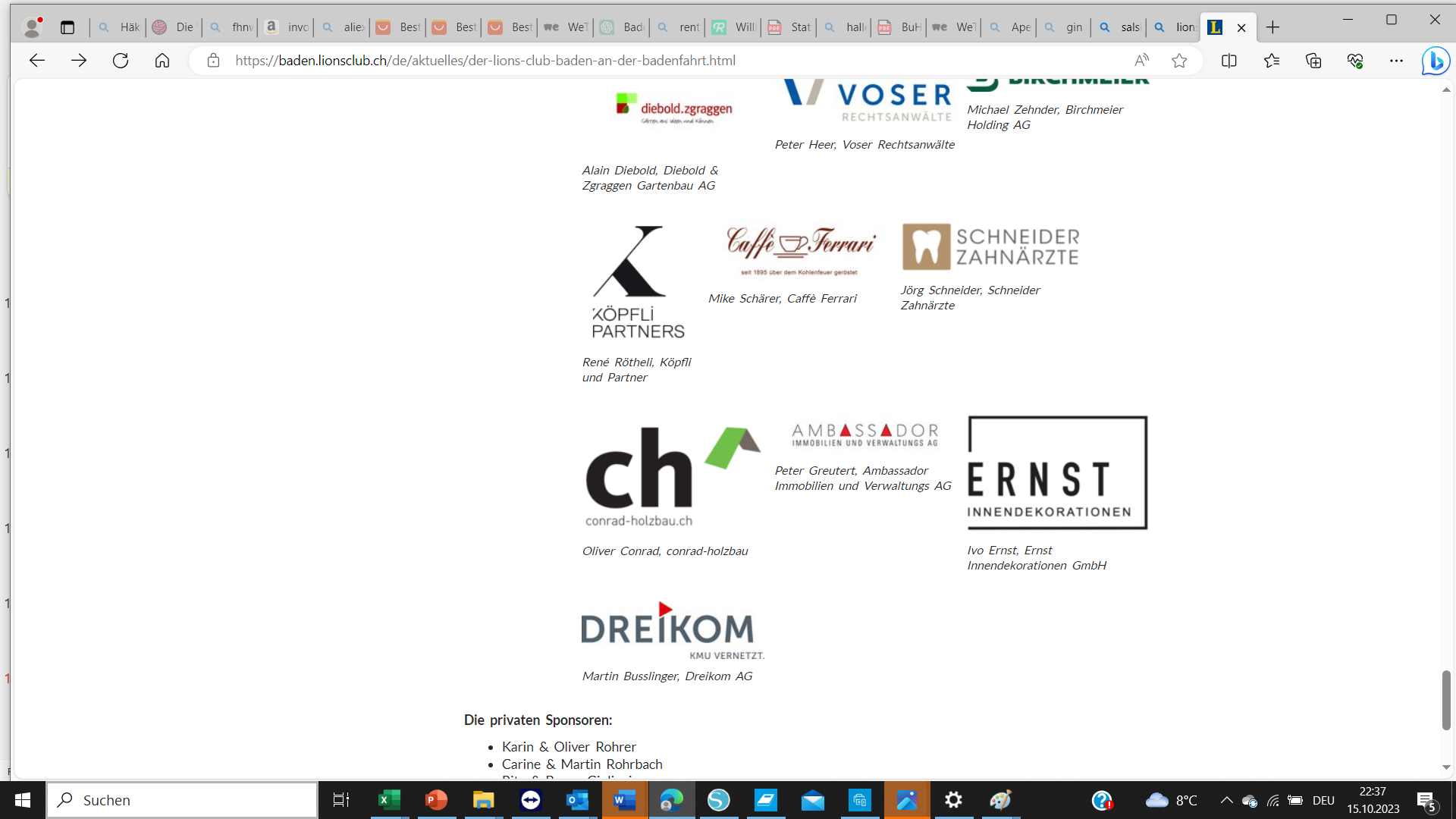 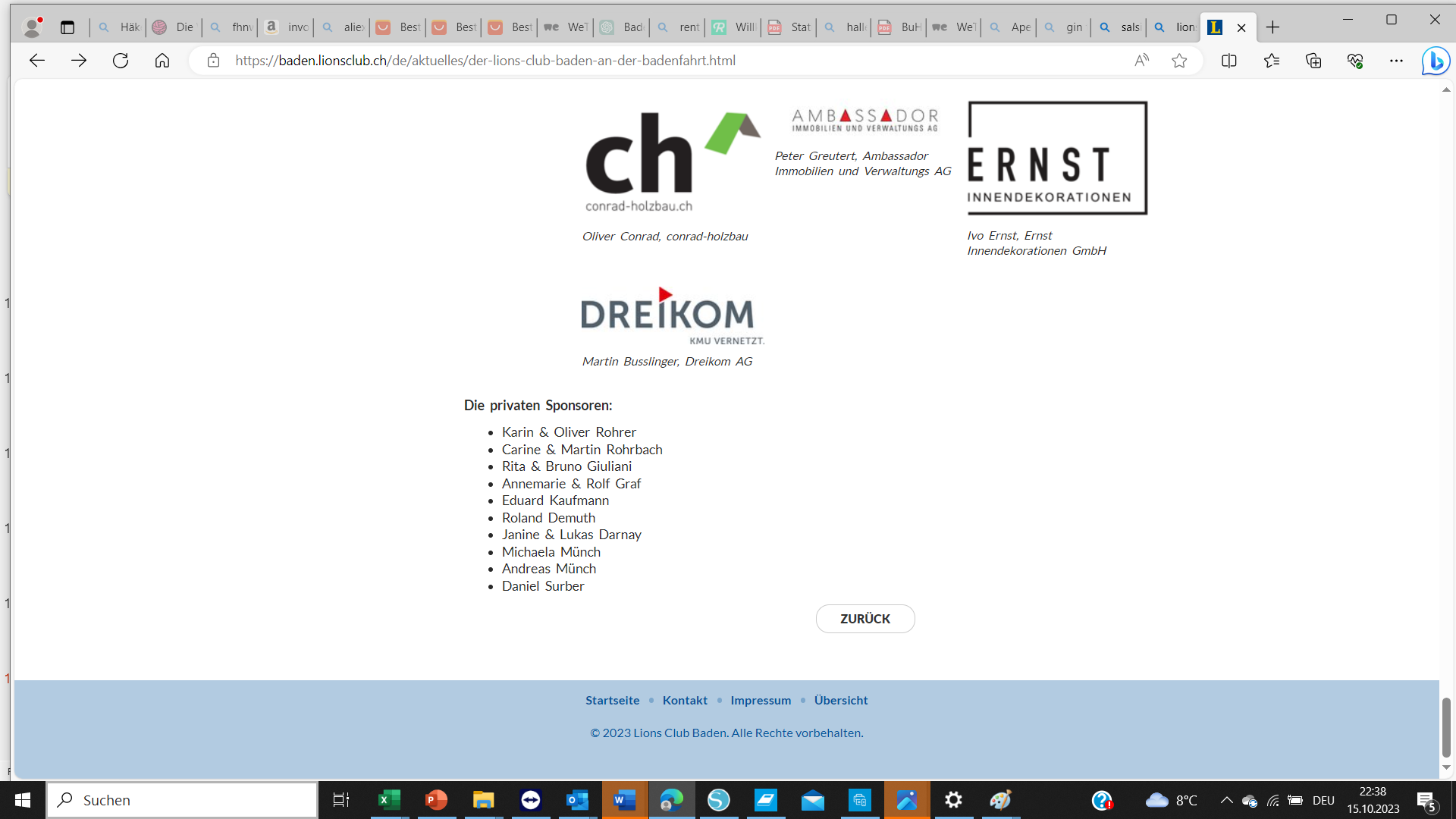 Danke an alle Lions Clubs, welche uns unterstützt haben. Ohne euch hätten wir die vielen Schichten nicht abdecken können. Ihr wart grossartig!
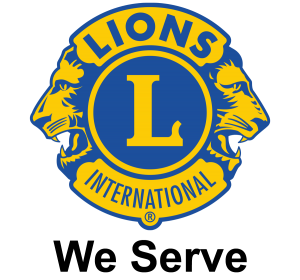 Lions Club Limmattal
Lions Club Brugg
Lions Club Frick
Lions Club Mutschellen
Lions Club Kettenbrücke
Lions Club Lenzburg
Danke allen Helferinnen und Helfern welche uns vor, während und nach der Badenfahrt in irgendeiner Form unterstützt haben.Ohne Euch hätten wir es nicht geschafft!.
Auf- und/oder Abbau
Mit Lagermöglichkeiten
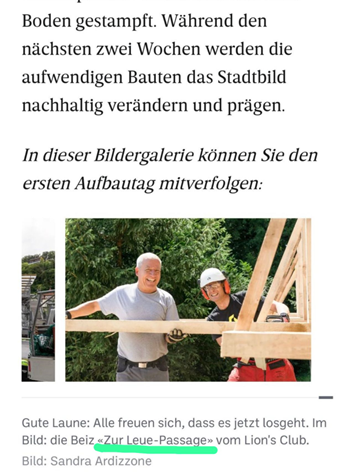 Ausleihen von Material
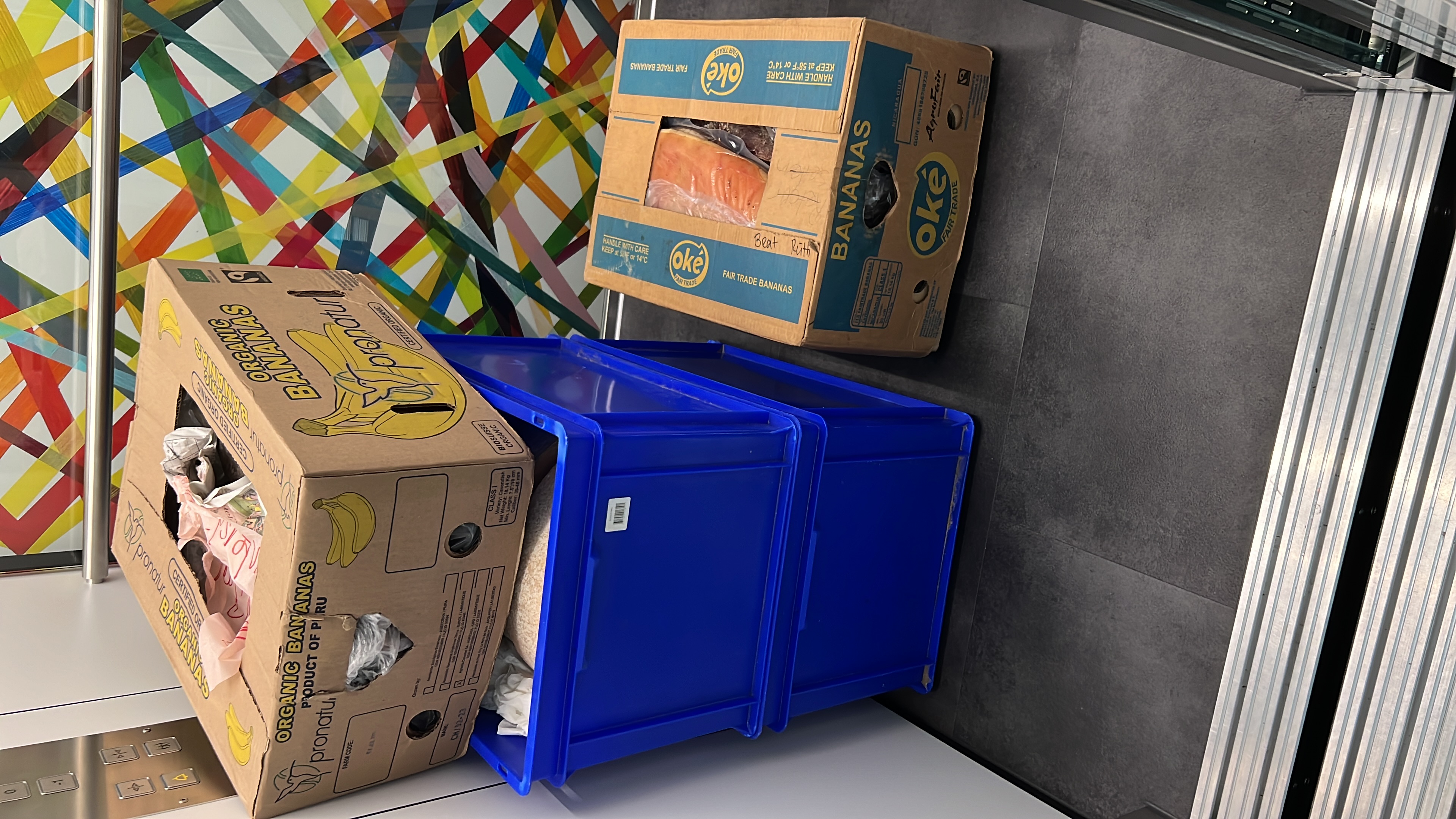 Beim Arbeiten in der 
Zur Leue Passage
Beim Aushelfen bei Engpässen
Als Gast in der Zur Leue-Passage
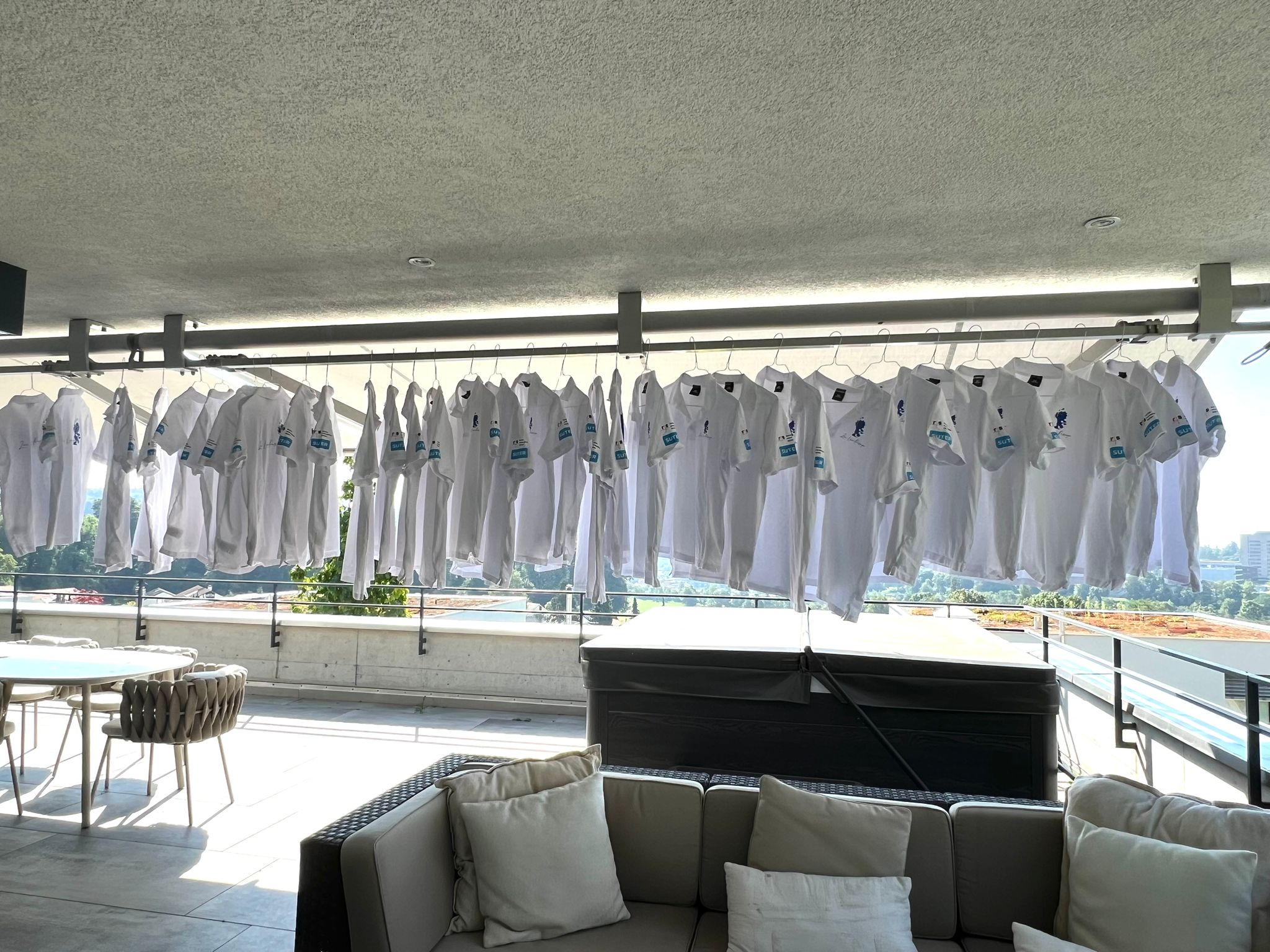 Beim Waschen
Beim Vorbereiten
Bei Materialtransporten
Bei der Verpflegung der Arbeiter
Beim Fotografieren